Series: Just Fix It! (Part 2).
“Forewarned is Forearmed.”

John Staiger

Morningside Church of Christ 

Wednesday 1 June2022

Bible Class

Broadcast from 42 Leslie Avenue, Auckland, Aotearoa/NZ.
www.morningsidechurchofchrist.org.nz
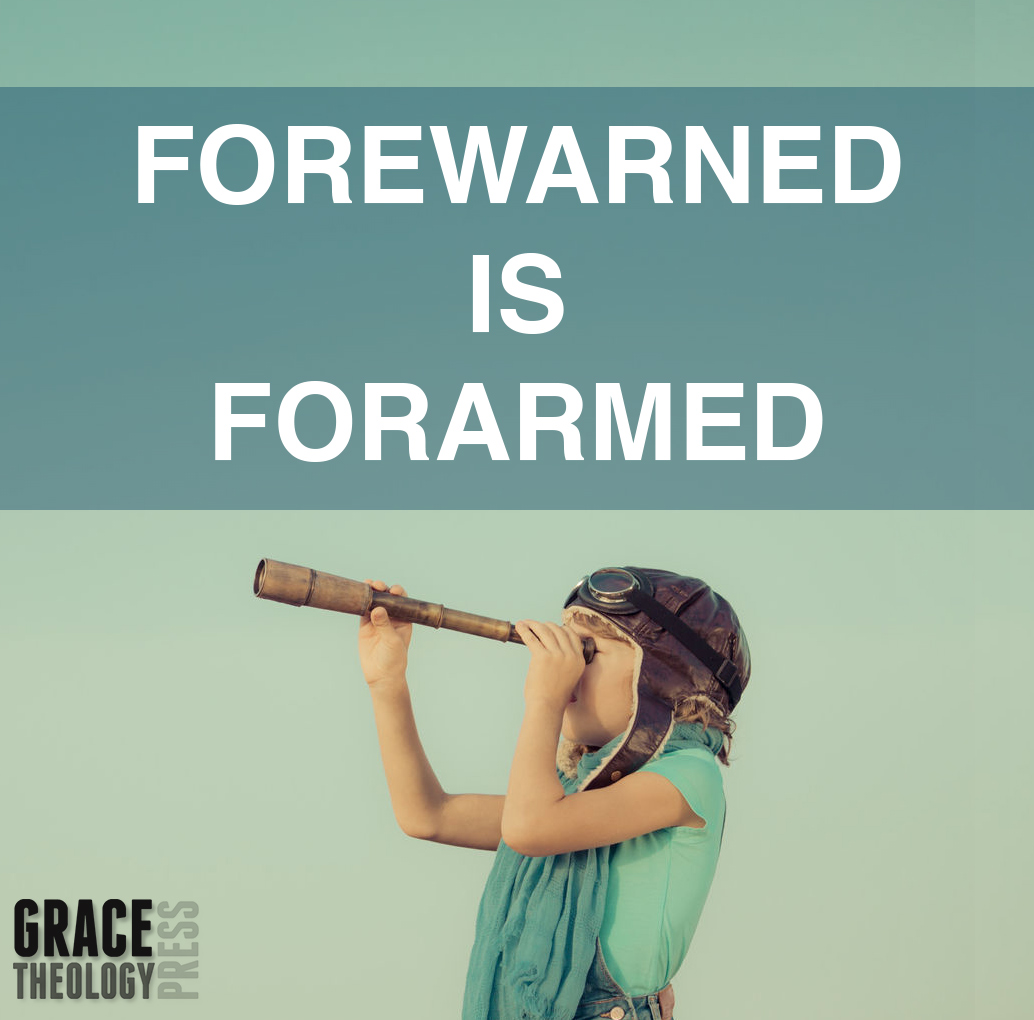 Series: Just Fix It!
(Part 2).
“Forewarned is Forearmed.”
Series: Just Fix It! (Part 2). “Forewarned is Forearmed.”
Problem with Self-righteousness?
Series: Just Fix It! (Part 2). “Forewarned is Forearmed.”
Problem with Self-righteousness?
What to do?
Series: Just Fix It! (Part 2). “Forewarned is Forearmed.”
Problem with Self-righteousness?
What to do?
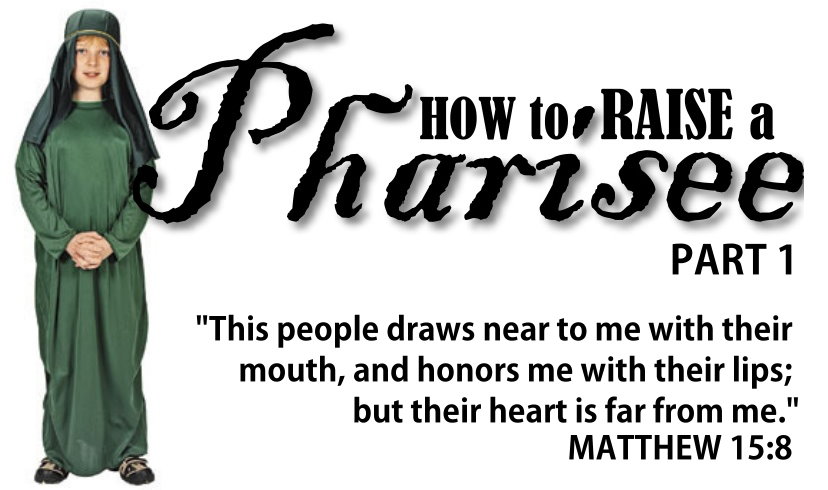 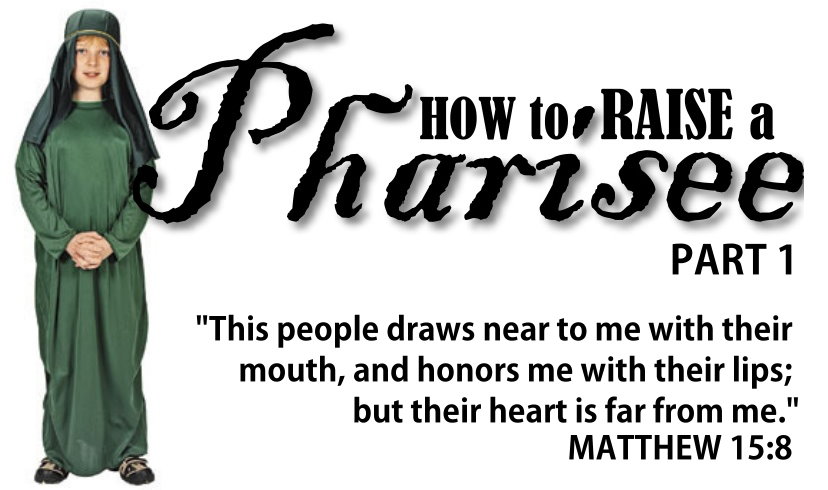 Series: Just Fix It! (Part 2). “Forewarned is Forearmed.”
Problem with Self-righteousness?
What to do?
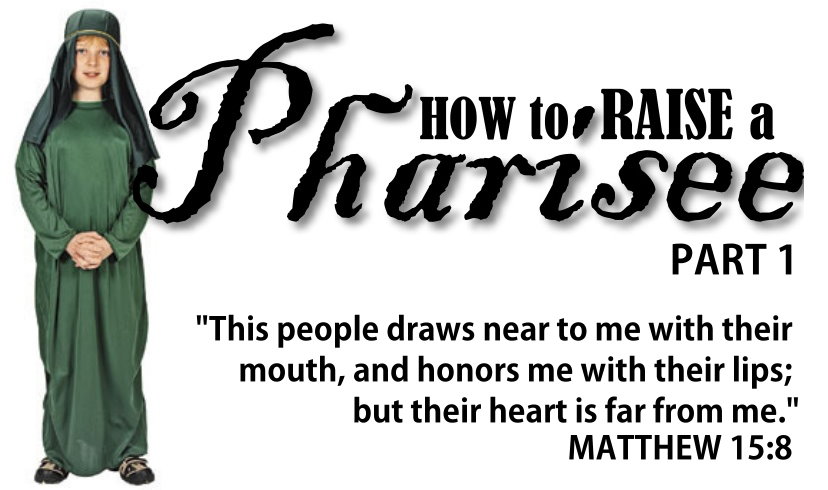 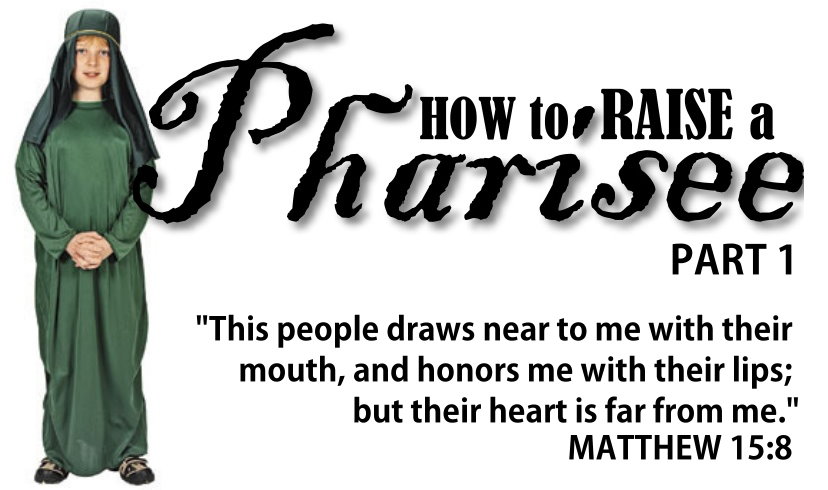 Series: Just Fix It! (Part 2). “Forewarned is Forearmed.”
Problem with Self-righteousness?
What to do?
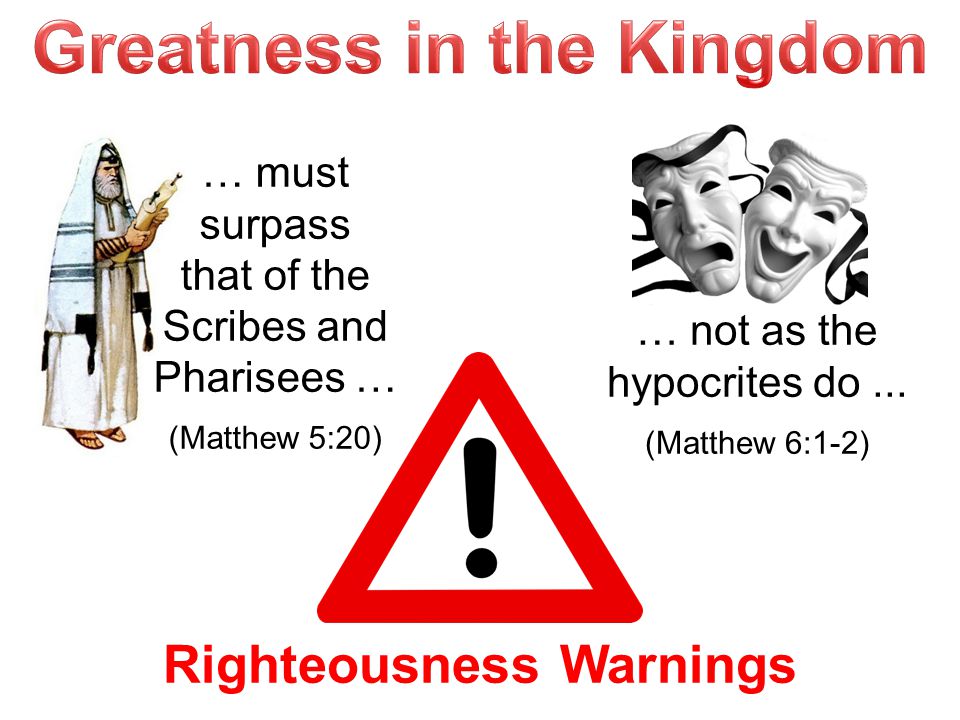 Series: Just Fix It! (Part 2). “Forewarned is Forearmed.”
Problem with Self-righteousness?
What to do?
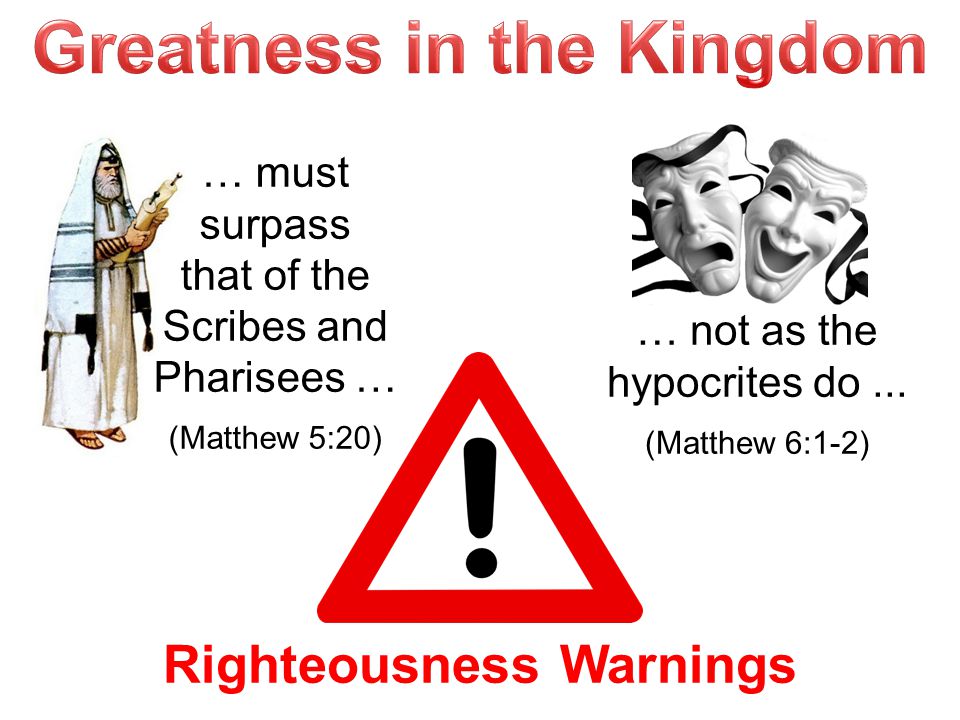 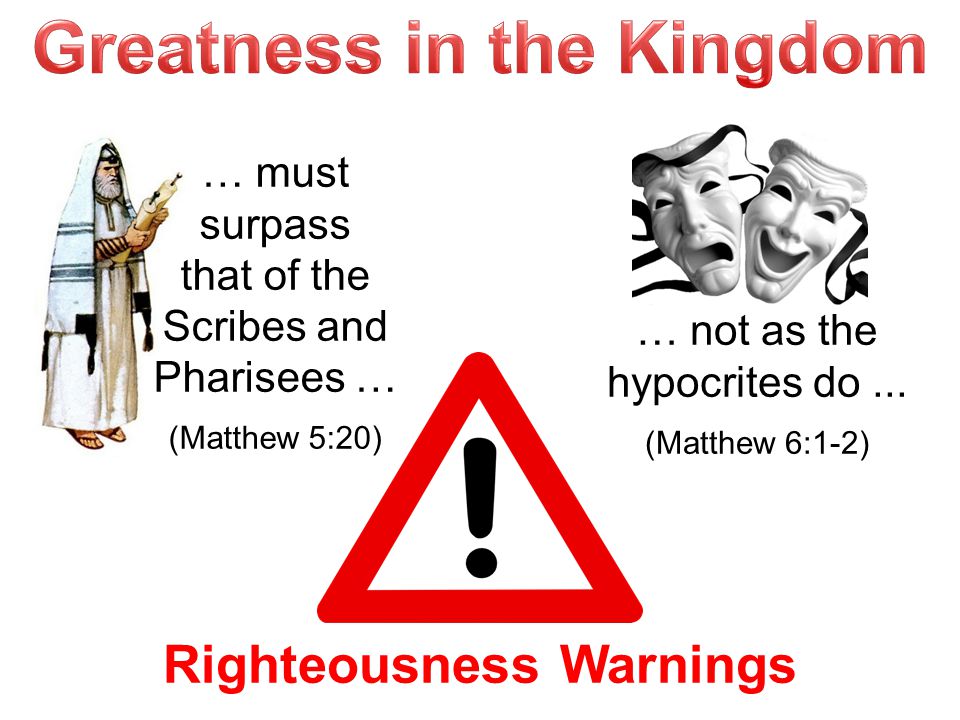 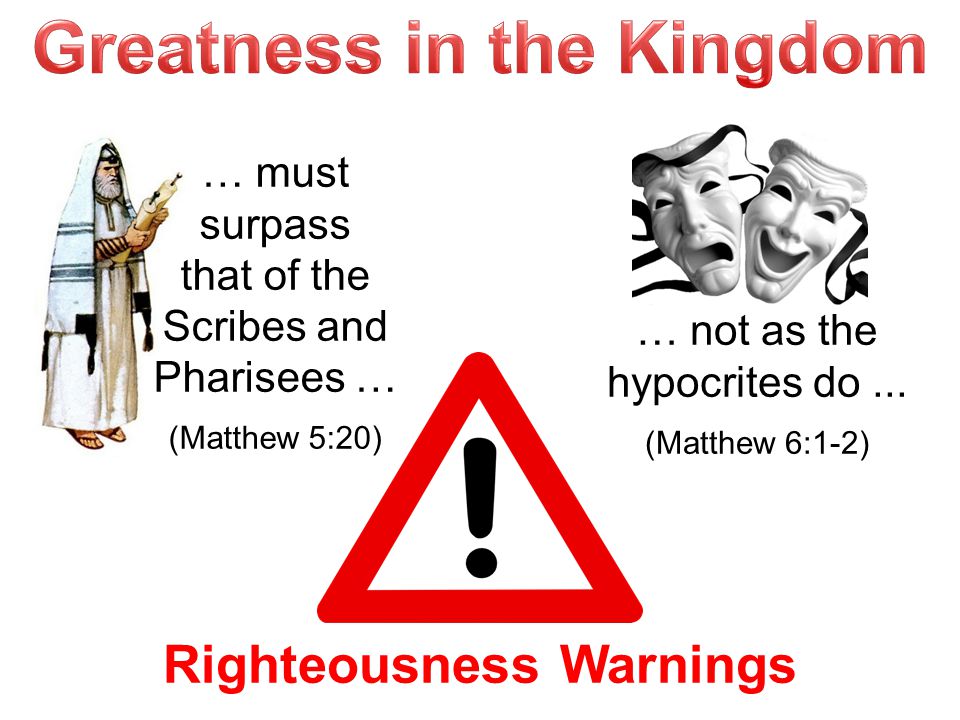 Series: Just Fix It! (Part 2). “Forewarned is Forearmed.”
Problem with Self-righteousness?
What to do?
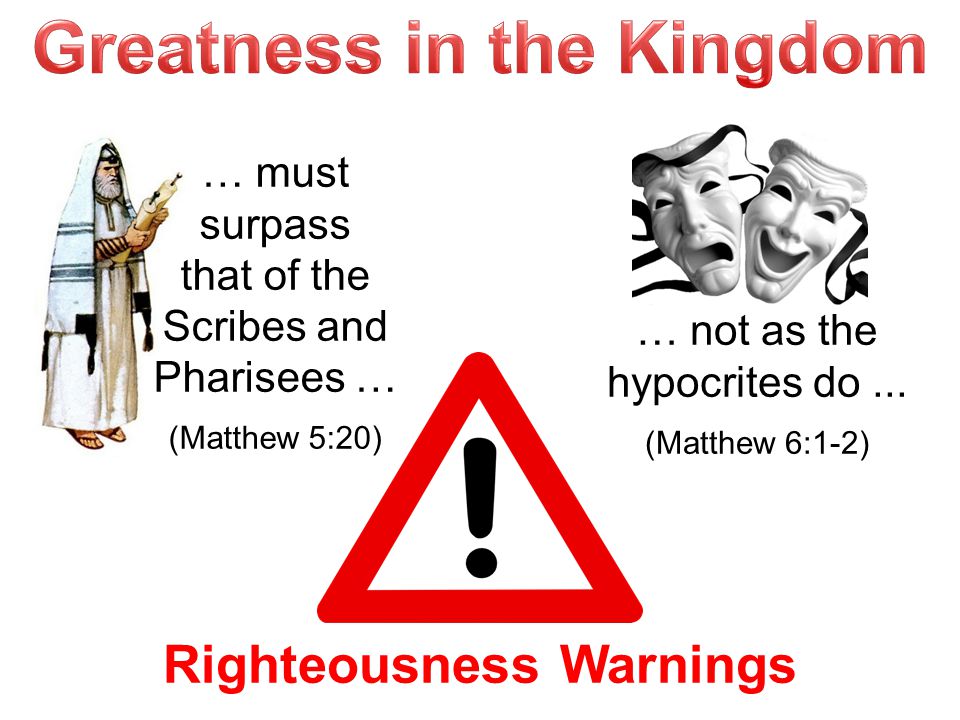 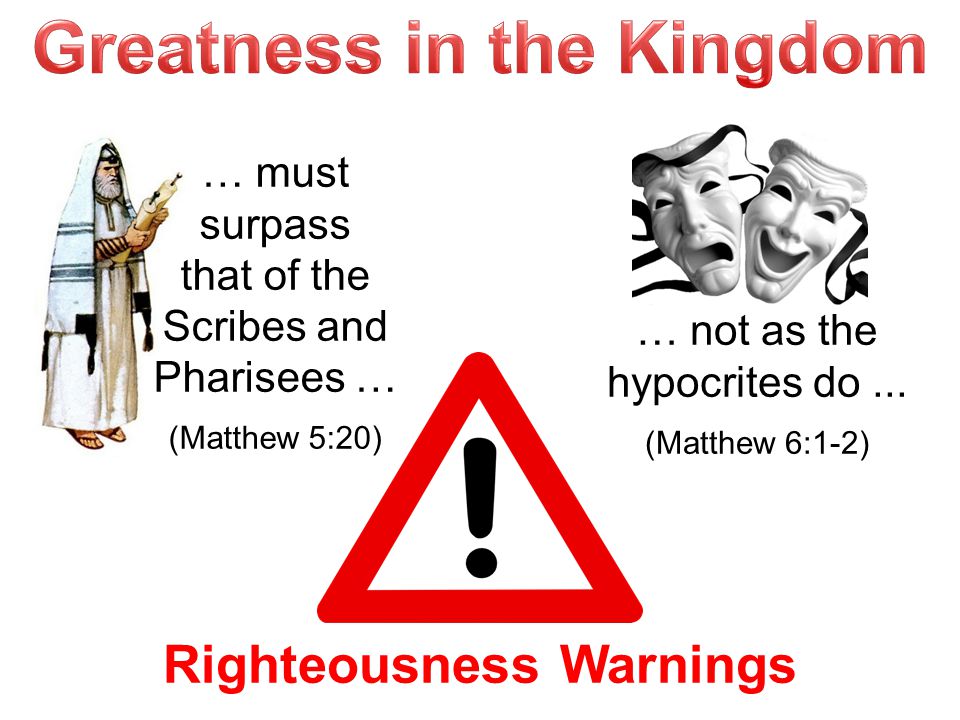 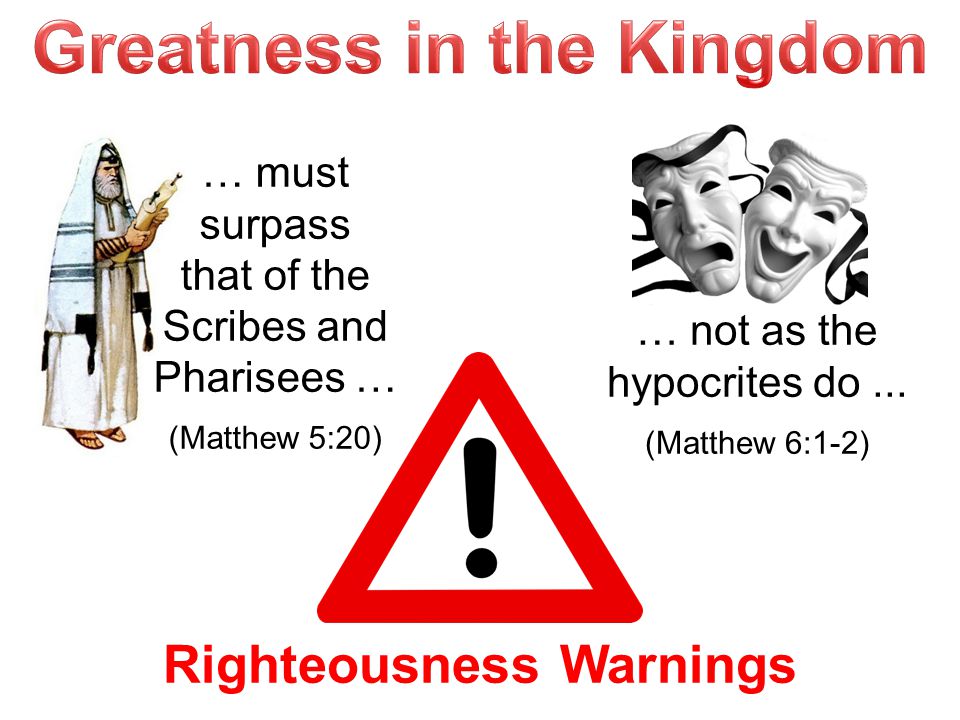 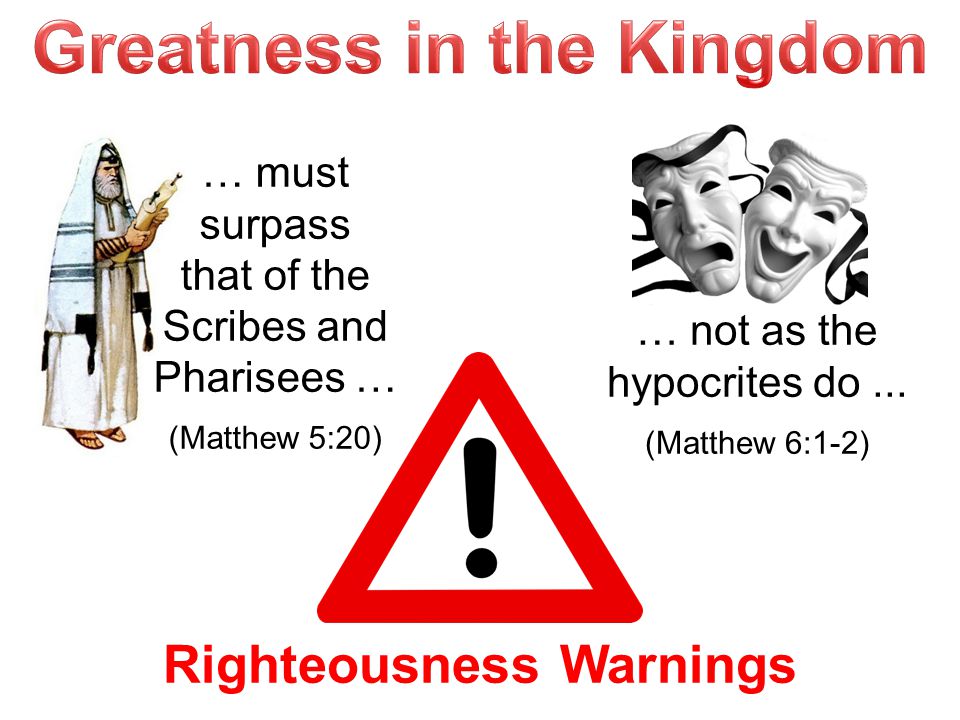 Series: Just Fix It! (Part 2). “Forewarned is Forearmed.”
Problem with Self-righteousness?
What to do?
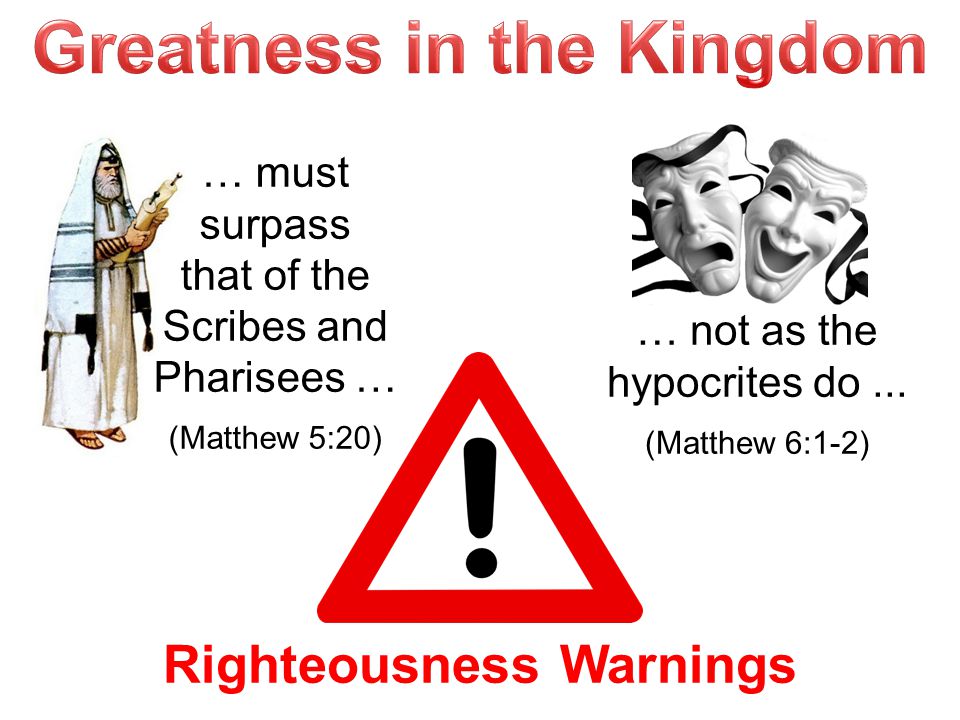 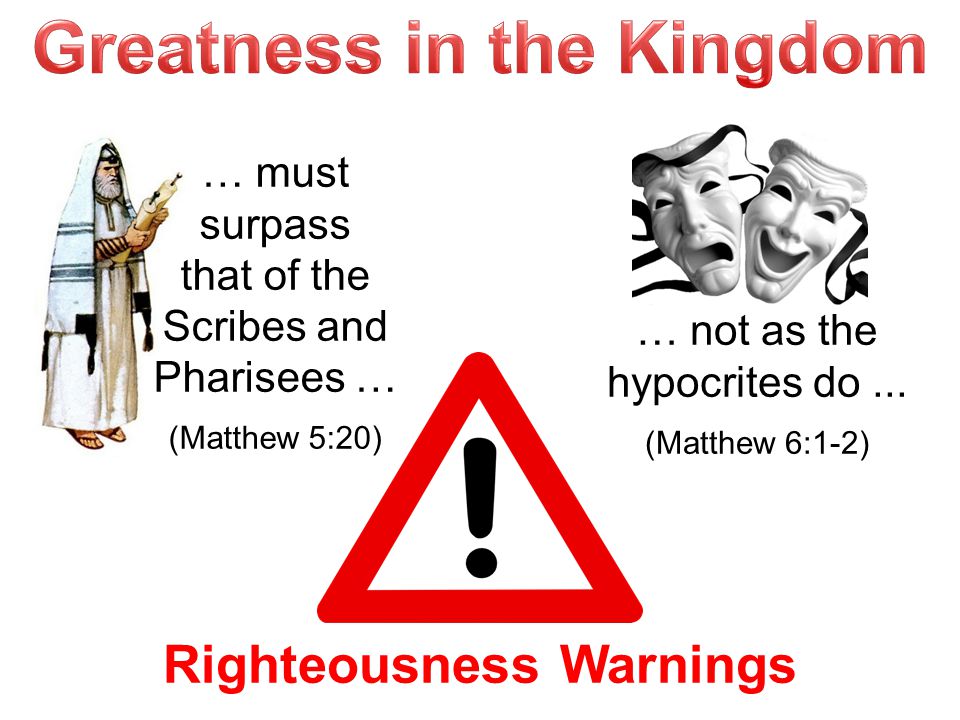 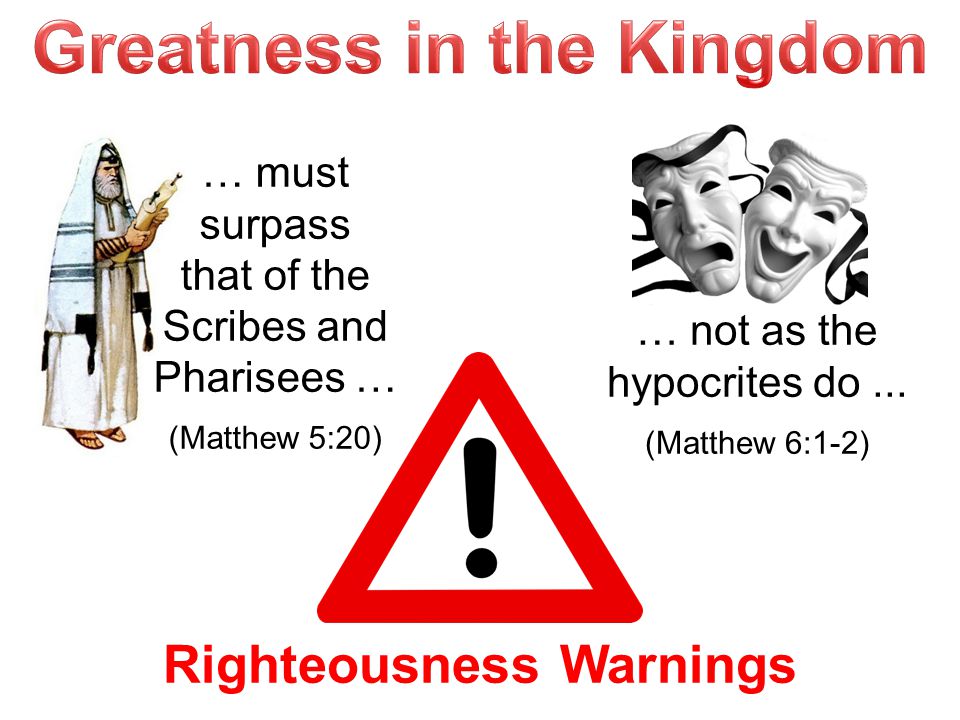 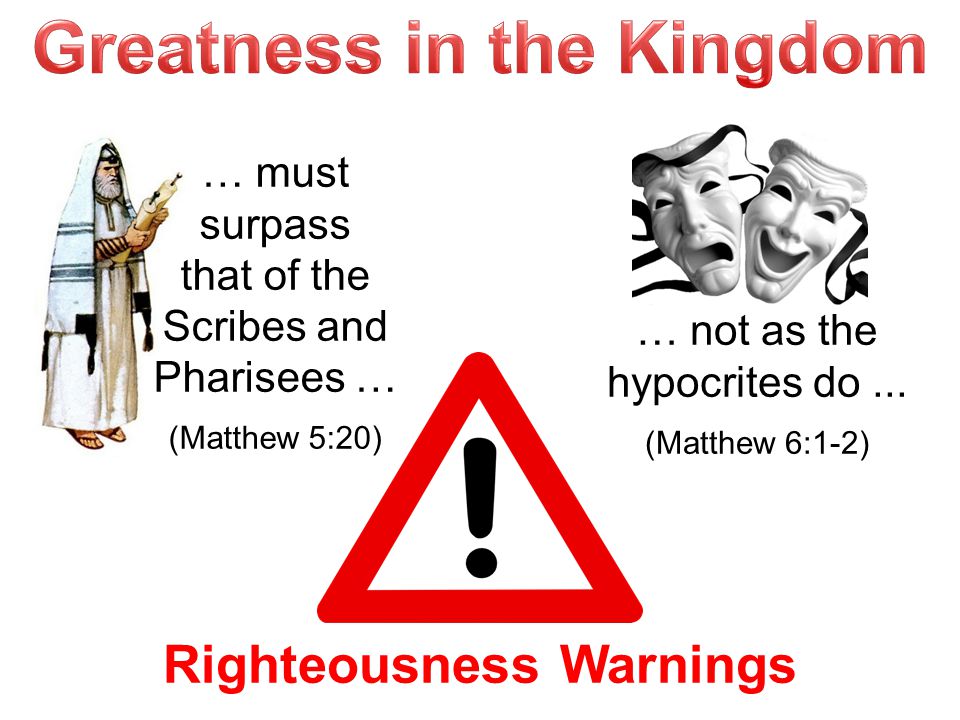 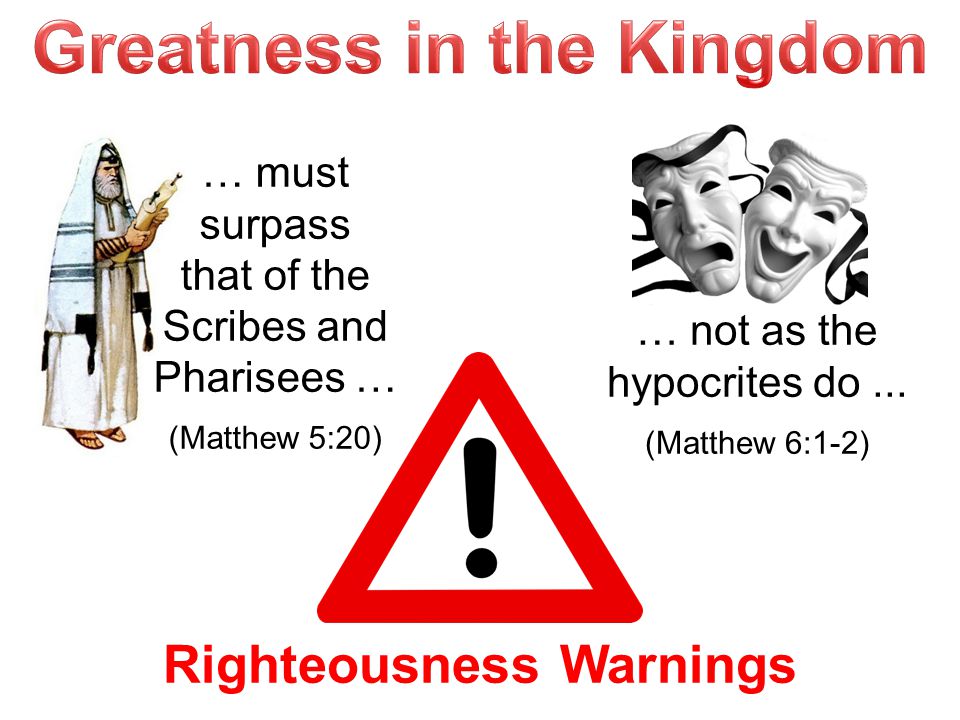 Series: Just Fix It! (Part 2). “Forewarned is Forearmed.”
Problem with Self-righteousness?
What to do?
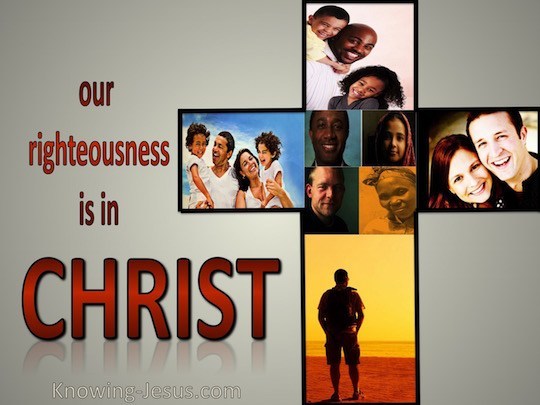 2 Corinthians 5:21—
21God made him who had no sin to be sin for us, so that in him we might become the righteousness of God. (NIV)
Series: Just Fix It! (Part 2). “Forewarned is Forearmed.”
Problem with Anger?
Series: Just Fix It! (Part 2). “Forewarned is Forearmed.”
Problem with Anger?
What to do?
Series: Just Fix It! (Part 2). “Forewarned is Forearmed.”
Problem with Anger?
What to do?
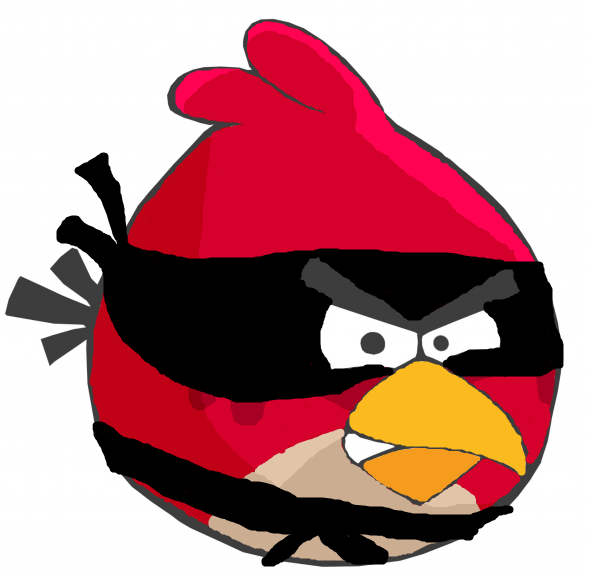 Angry words
Oh, let them never
From the tongue
Unbridled slip…
Series: Just Fix It! (Part 2). “Forewarned is Forearmed.”
Problem with Anger?
What to do?
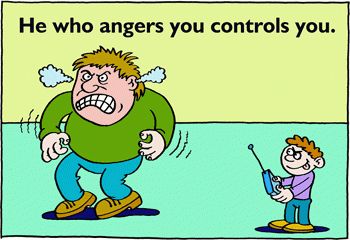 Series: Just Fix It! (Part 2). “Forewarned is Forearmed.”
Problem with Anger?
What to do?
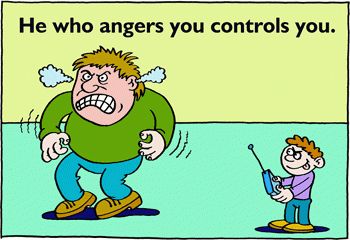 Proverbs 16:32—
32He who is slow to anger is better than the mighty,And he who rules his spirit, than he who captures a city.
Series: Just Fix It! (Part 2). “Forewarned is Forearmed.”
Problem with Anger?
What to do?
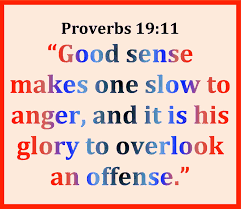 Series: Just Fix It! (Part 2). “Forewarned is Forearmed.”
Problem with Anger?
What to do?
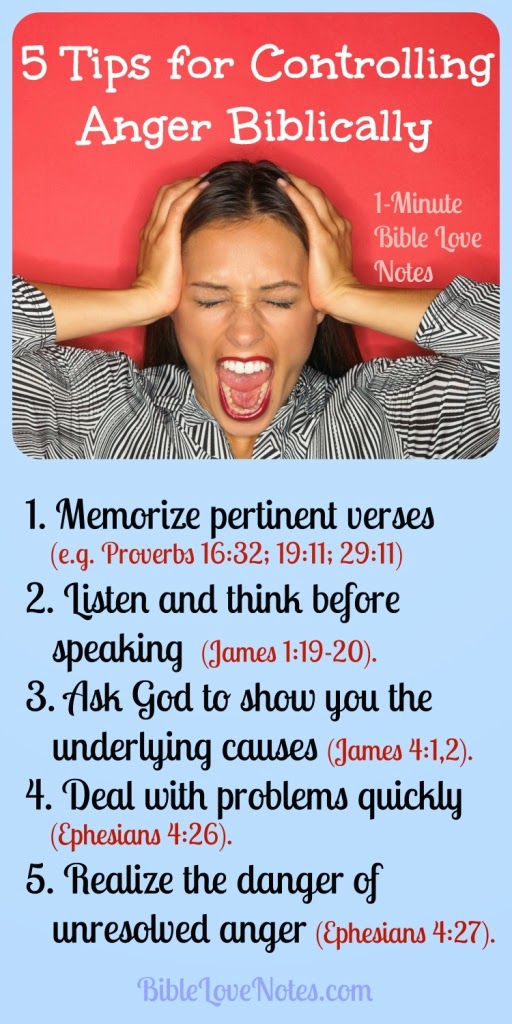 Series: Just Fix It! (Part 2). “Forewarned is Forearmed.”
Problem with Anger?
What to do?
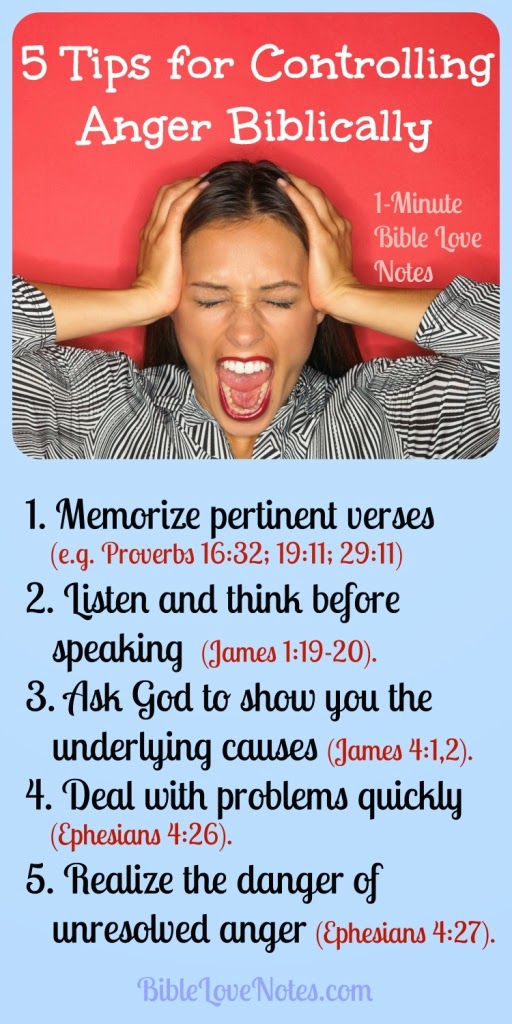 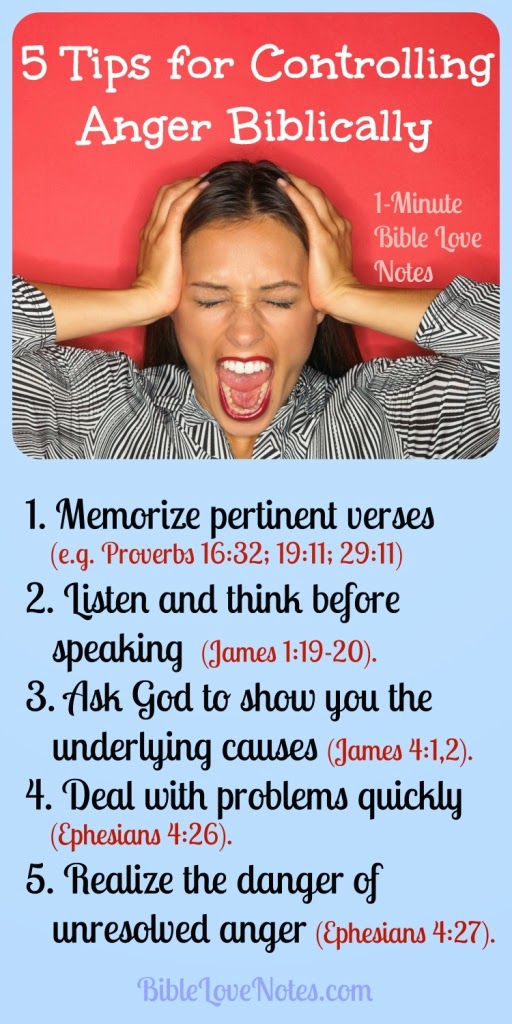 Series: Just Fix It! (Part 2). “Forewarned is Forearmed.”
Problem with Anger?
What to do?
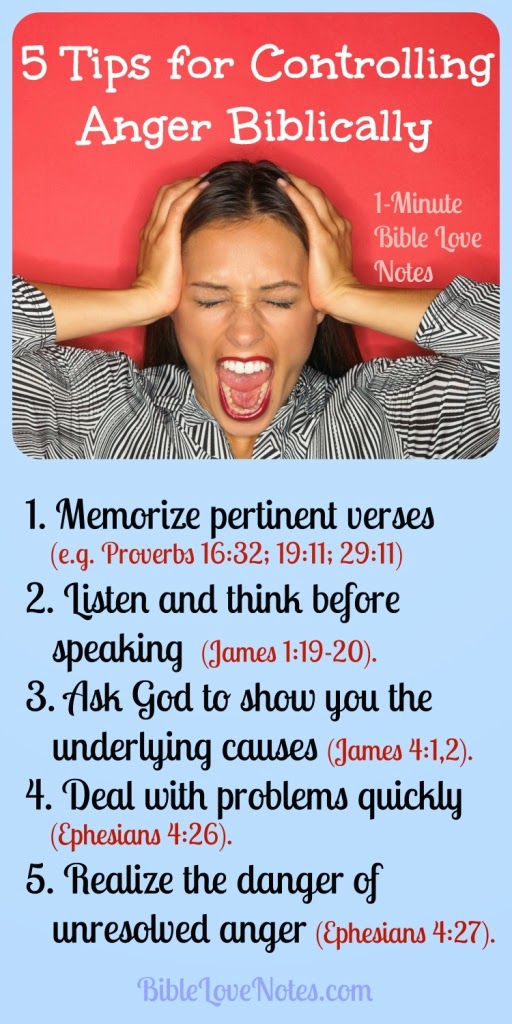 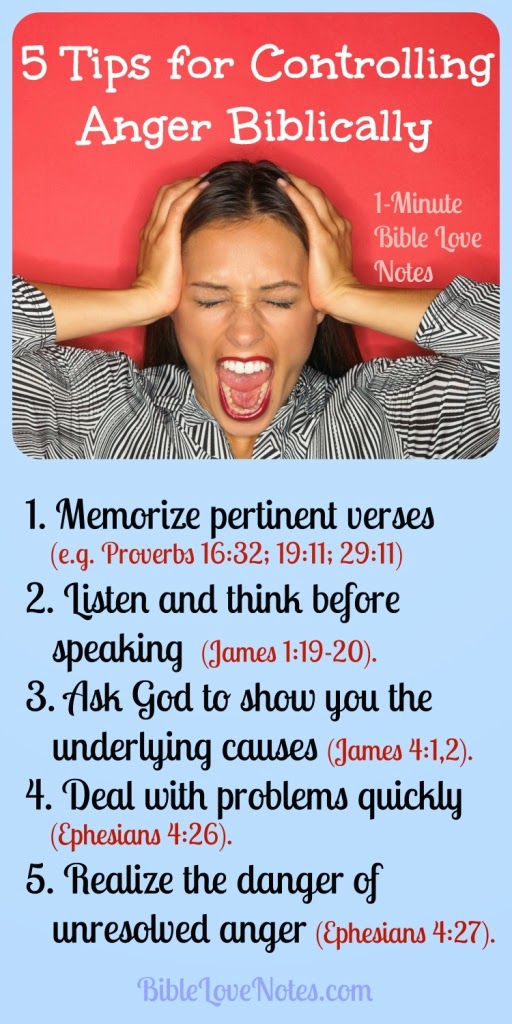 Proverbs 16:32—
32He who is slow to anger is better than the mighty,And he who rules his spirit, than he who captures a city.
Series: Just Fix It! (Part 2). “Forewarned is Forearmed.”
Problem with Anger?
What to do?
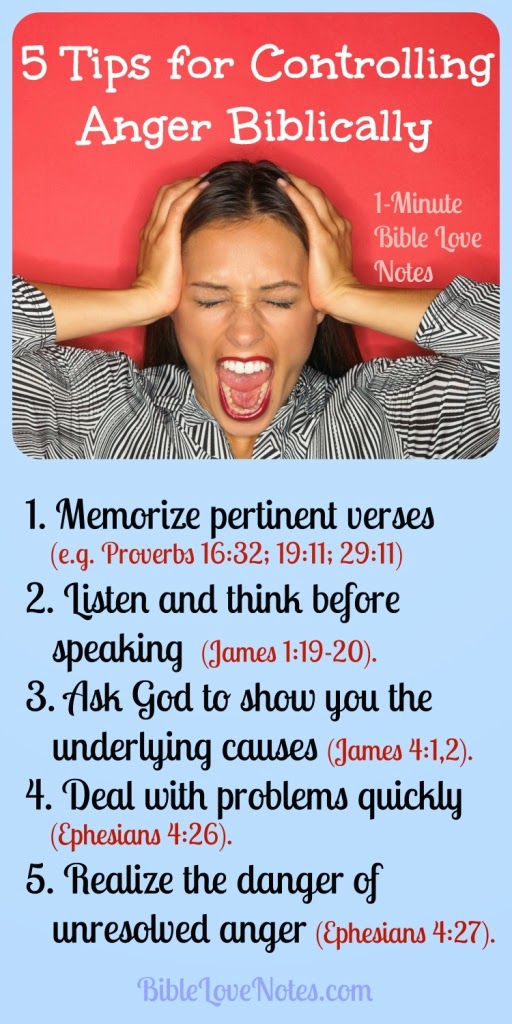 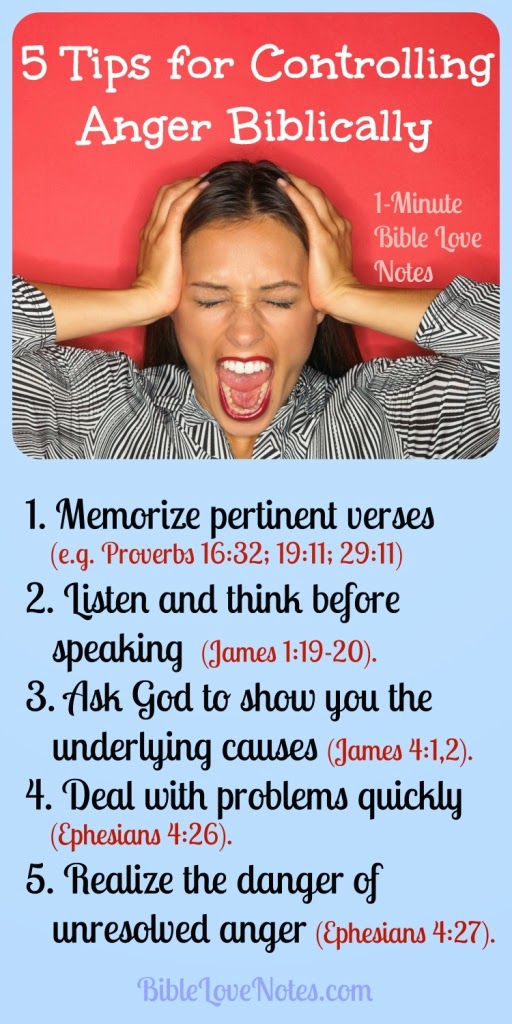 Proverbs 19:11—
A person’s insight gives him patience, and his virtue is to overlook an offense. (CSB)
Series: Just Fix It! (Part 2). “Forewarned is Forearmed.”
Problem with Anger?
What to do?
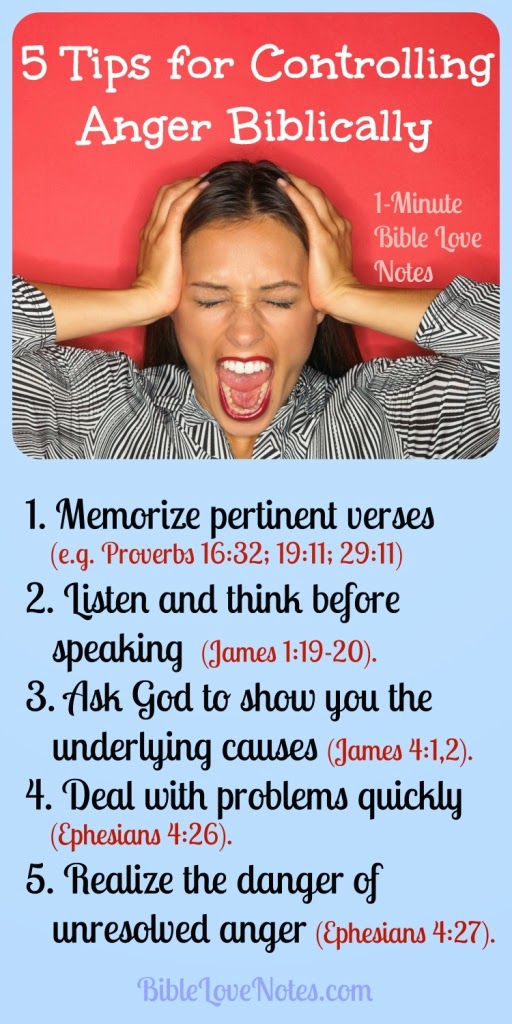 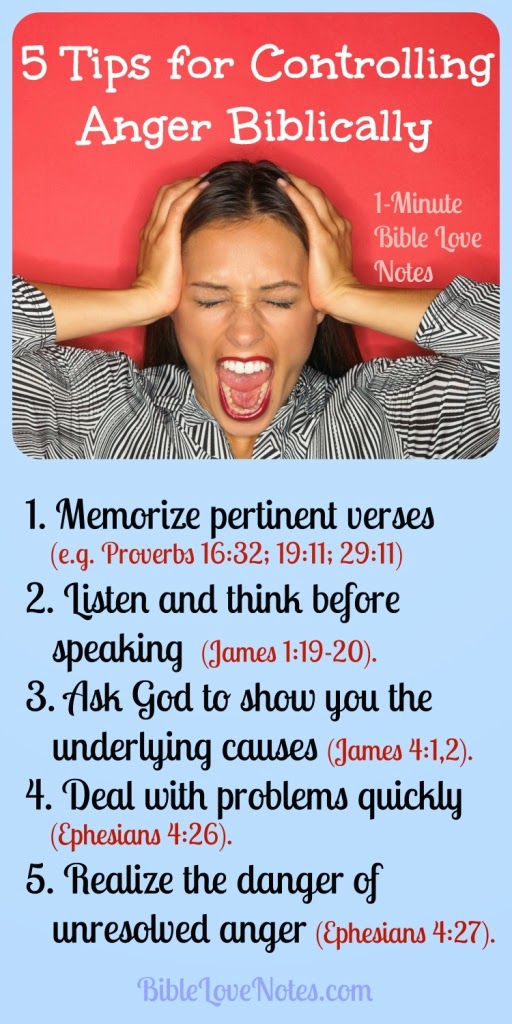 Proverbs 29:11—A fool vents all his feelings, But a wise man holds them back. (NKJV)
Series: Just Fix It! (Part 2). “Forewarned is Forearmed.”
Problem with Anger?
What to do?
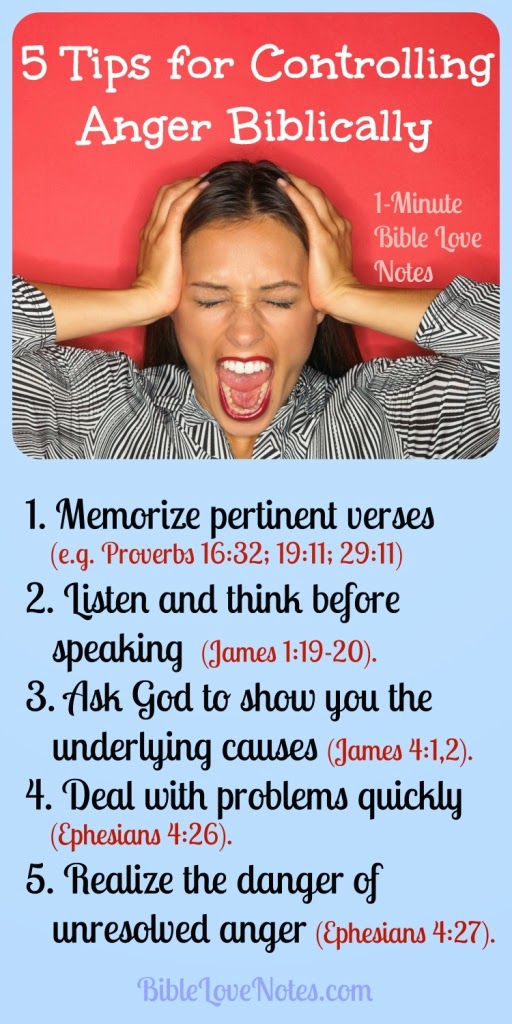 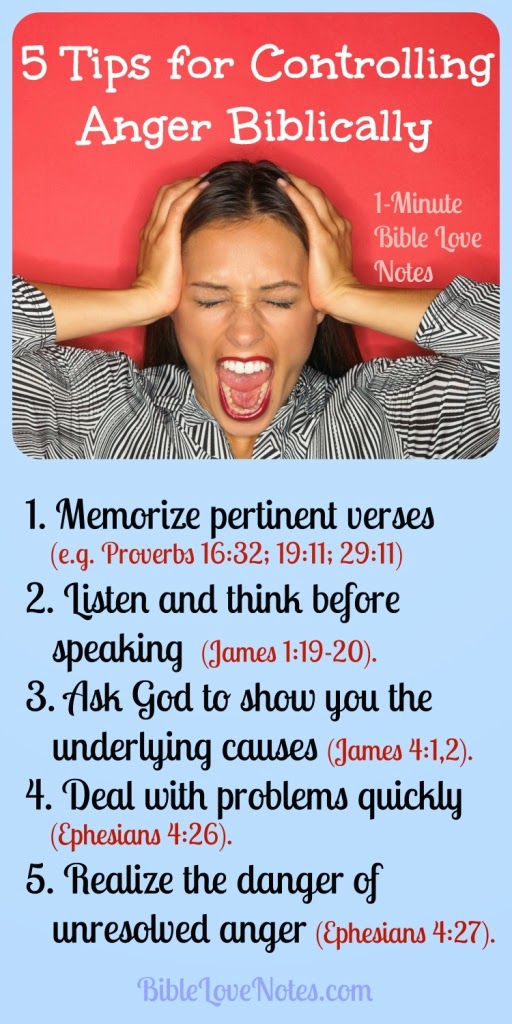 Series: Just Fix It! (Part 2). “Forewarned is Forearmed.”
Problem with Anger?
What to do?
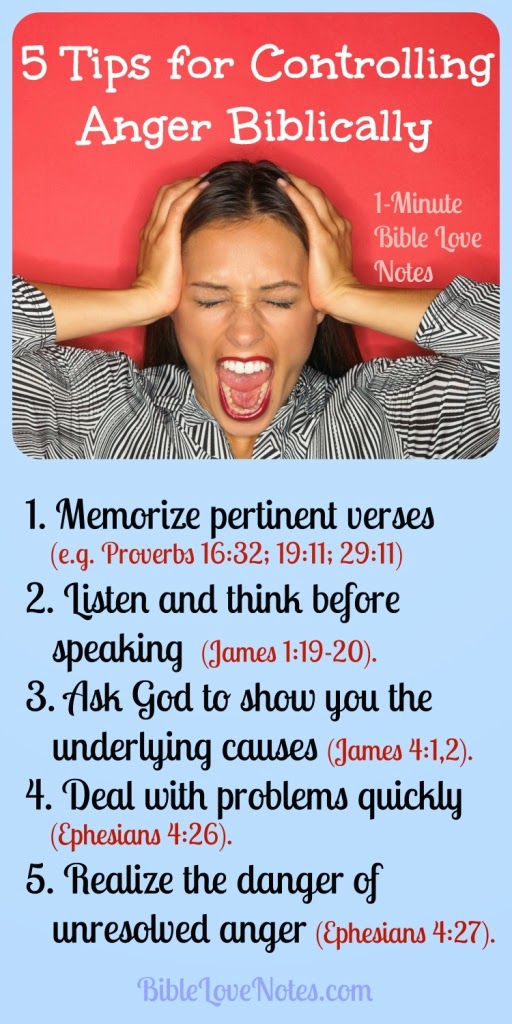 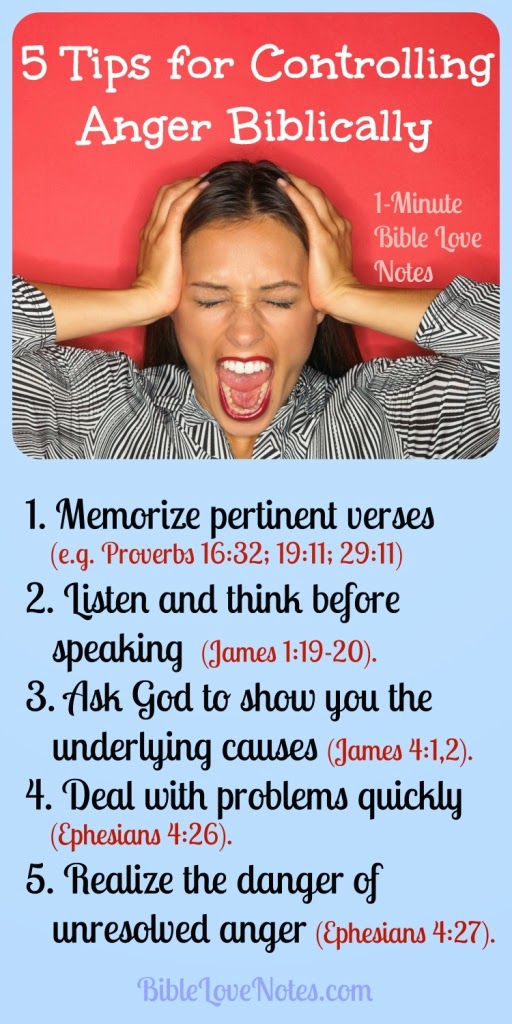 James 1:19-20—
19My dear brothers and sisters, take note of this: Everyone should be quick to listen, slow to speak and slow to become angry, 20because human anger does not produce the righteousness that God desires.
Series: Just Fix It! (Part 2). “Forewarned is Forearmed.”
Problem with Anger?
What to do?
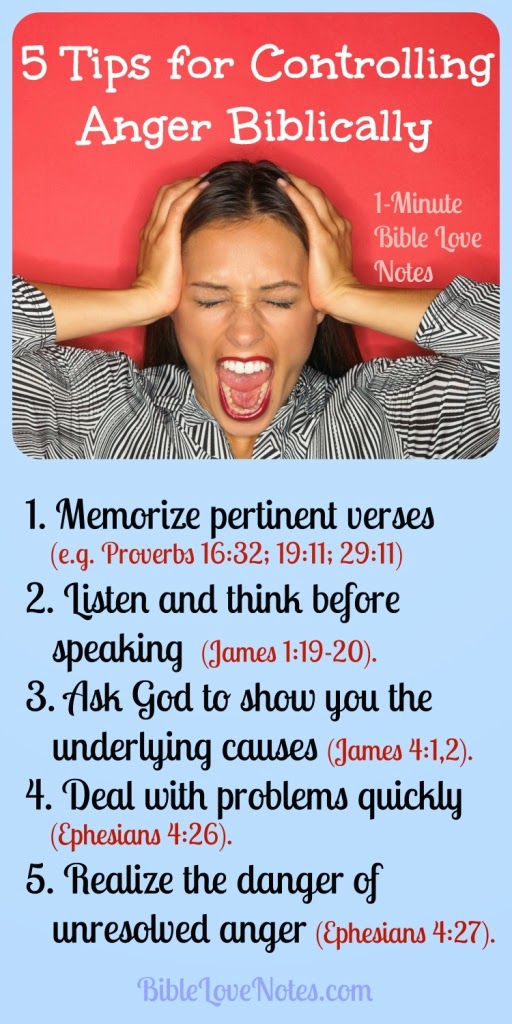 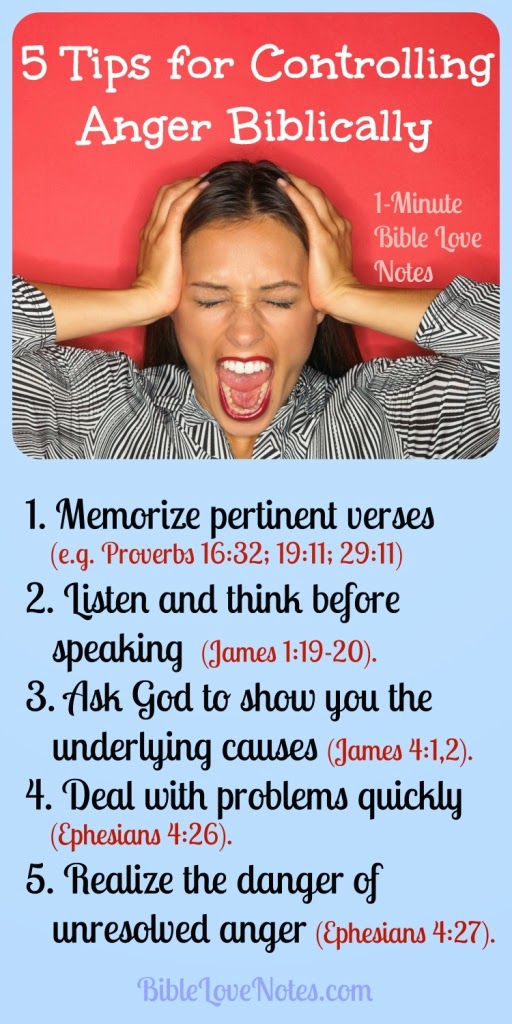 Series: Just Fix It! (Part 2). “Forewarned is Forearmed.”
Problem with Anger?
What to do?
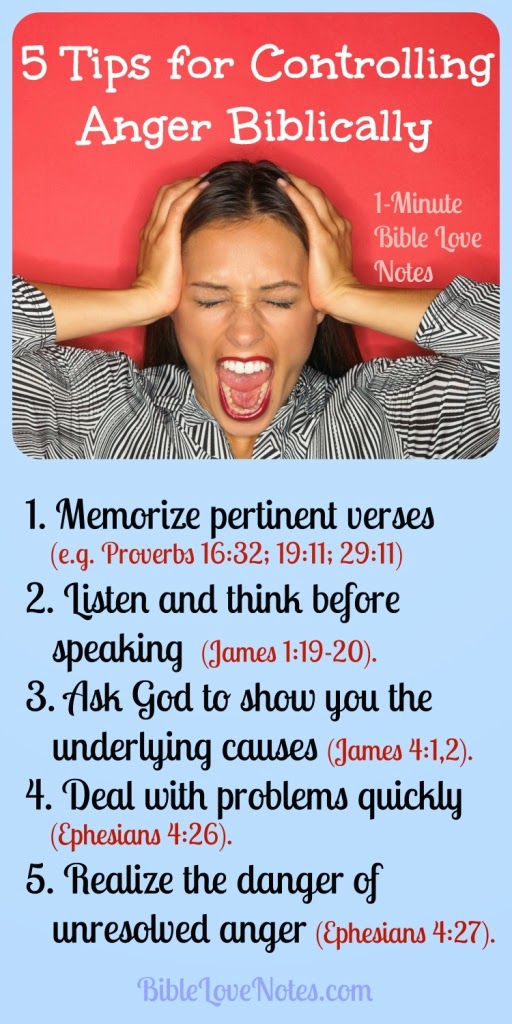 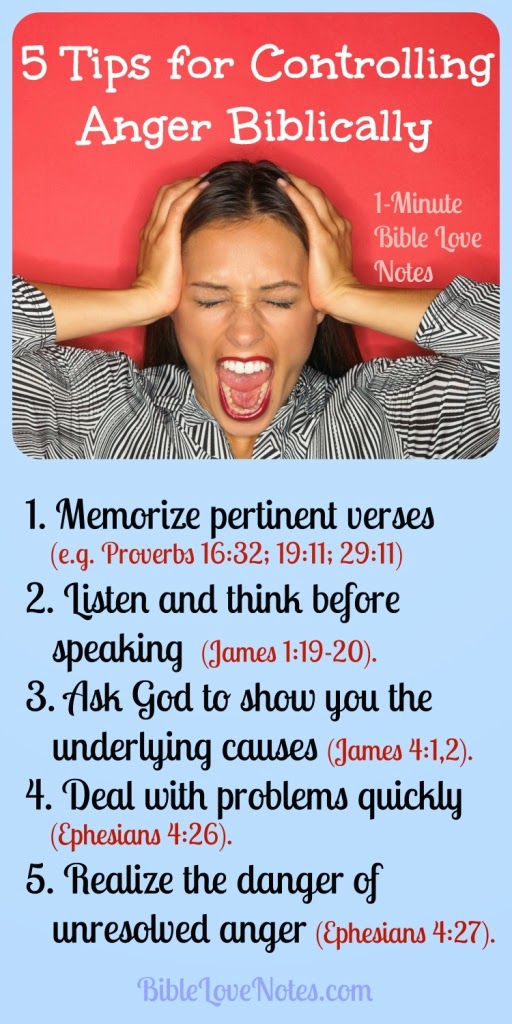 James 4:1-2—
What is the source of quarrels and conflicts among you? Is not the source your pleasures that wage war in your members? 2You lust and do not have; so you commit murder. You are envious and cannot obtain; so you fight and quarrel. You do not have because you do not ask. (NASB95)
Series: Just Fix It! (Part 2). “Forewarned is Forearmed.”
Problem with Anger?
What to do?
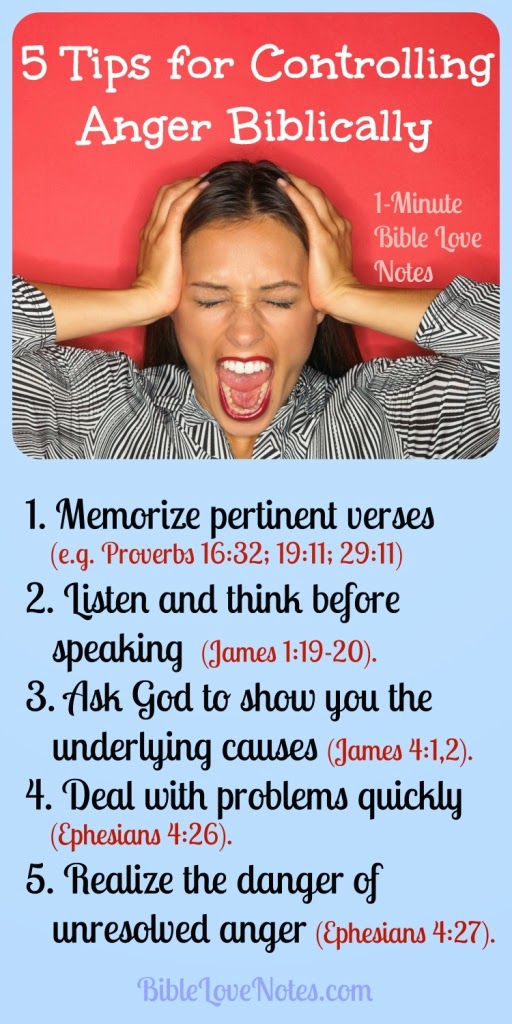 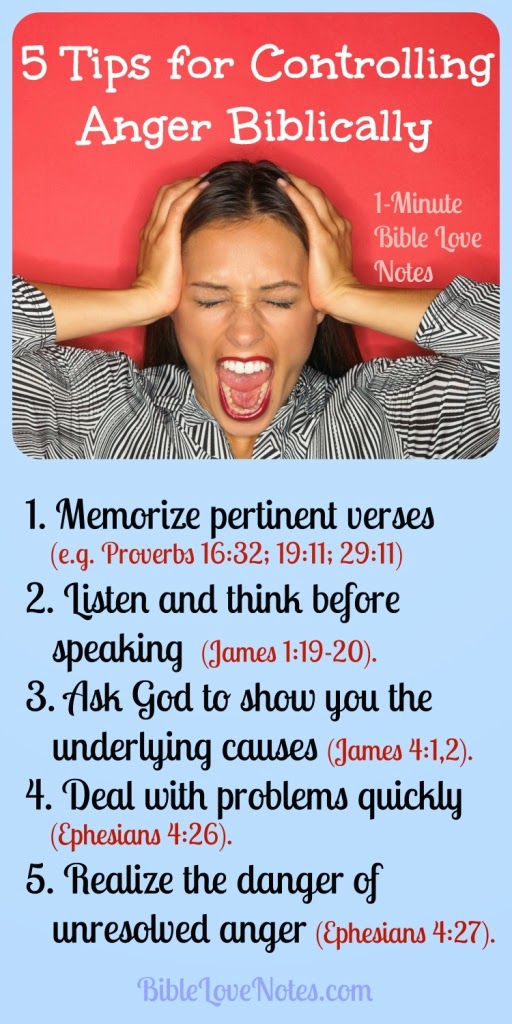 Ephesians 4:26—
Be ye angry, and sin not: let not the sun go down upon your wrath: (KJV)
Series: Just Fix It! (Part 2). “Forewarned is Forearmed.”
Problem with Anger?
What to do?
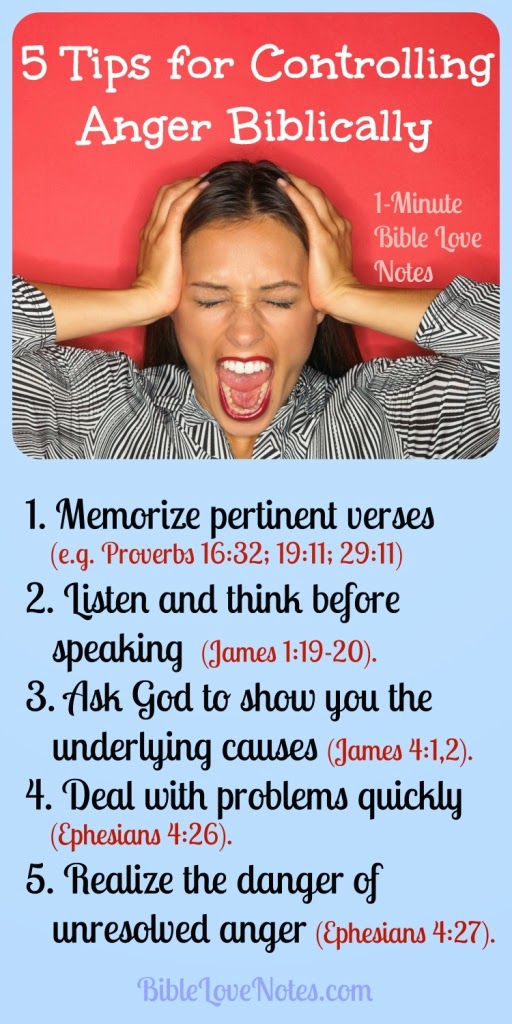 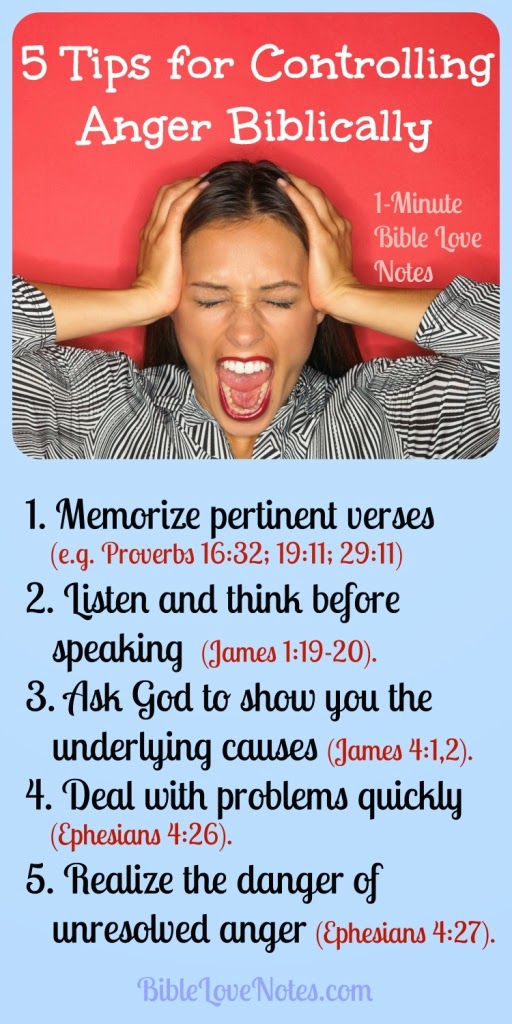 Series: Just Fix It! (Part 2). “Forewarned is Forearmed.”
Problem with Anger?
What to do?
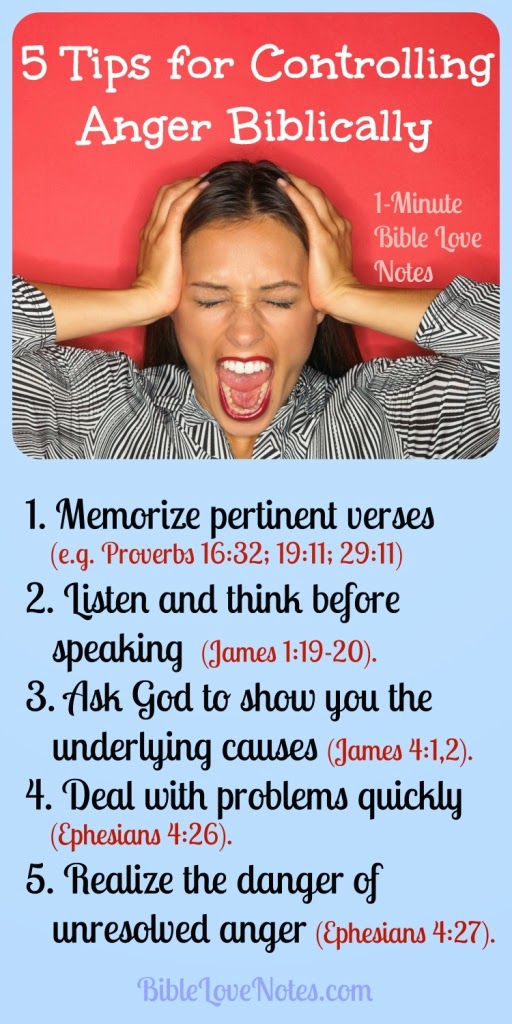 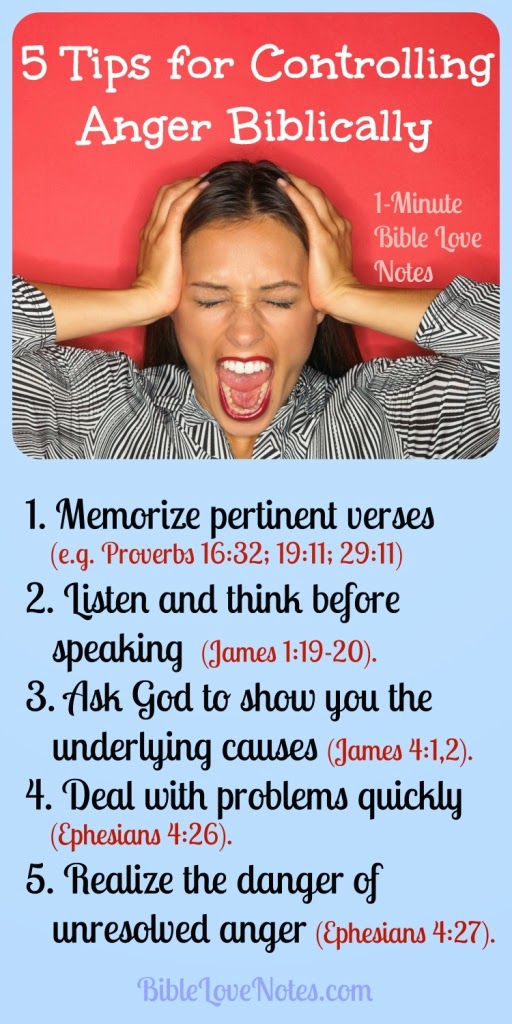 Ephesians 4:27—
Do not give the devil an opportunity. (NASB95)
Series: Just Fix It! (Part 2). “Forewarned is Forearmed.”
Problem with Money?
Series: Just Fix It! (Part 2). “Forewarned is Forearmed.”
Problem with Money?
What to do?
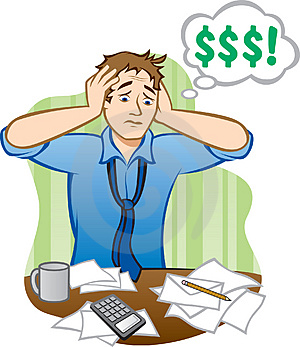 Series: Just Fix It! (Part 2). “Forewarned is Forearmed.”
Problem with Money?
What to do?
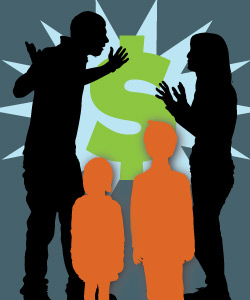 Not just your problem.
Series: Just Fix It! (Part 2). “Forewarned is Forearmed.”
Problem with Money?
What to do?
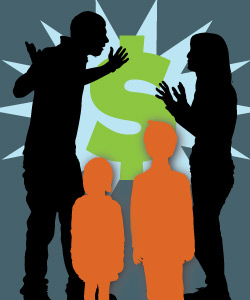 Not just your problem.
It pays to talk about it.
Series: Just Fix It! (Part 2). “Forewarned is Forearmed.”
Problem with Money?
What to do?
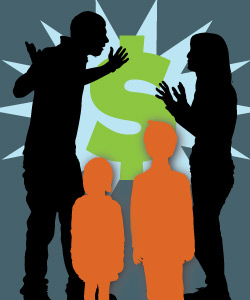 Not just your problem.
It pays to talk about it.
Causes a multitude of stresses if not checked.
Series: Just Fix It! (Part 2). “Forewarned is Forearmed.”
Problem with Money?
What to do?
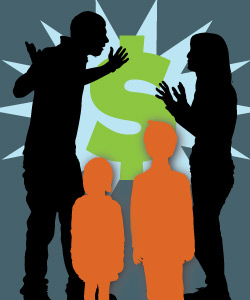 Not just your problem.
It pays to talk about it.
Causes a multitude of stresses if not checked.
Budgets are wise.
Series: Just Fix It! (Part 2). “Forewarned is Forearmed.”
Problem with Money?
What to do?
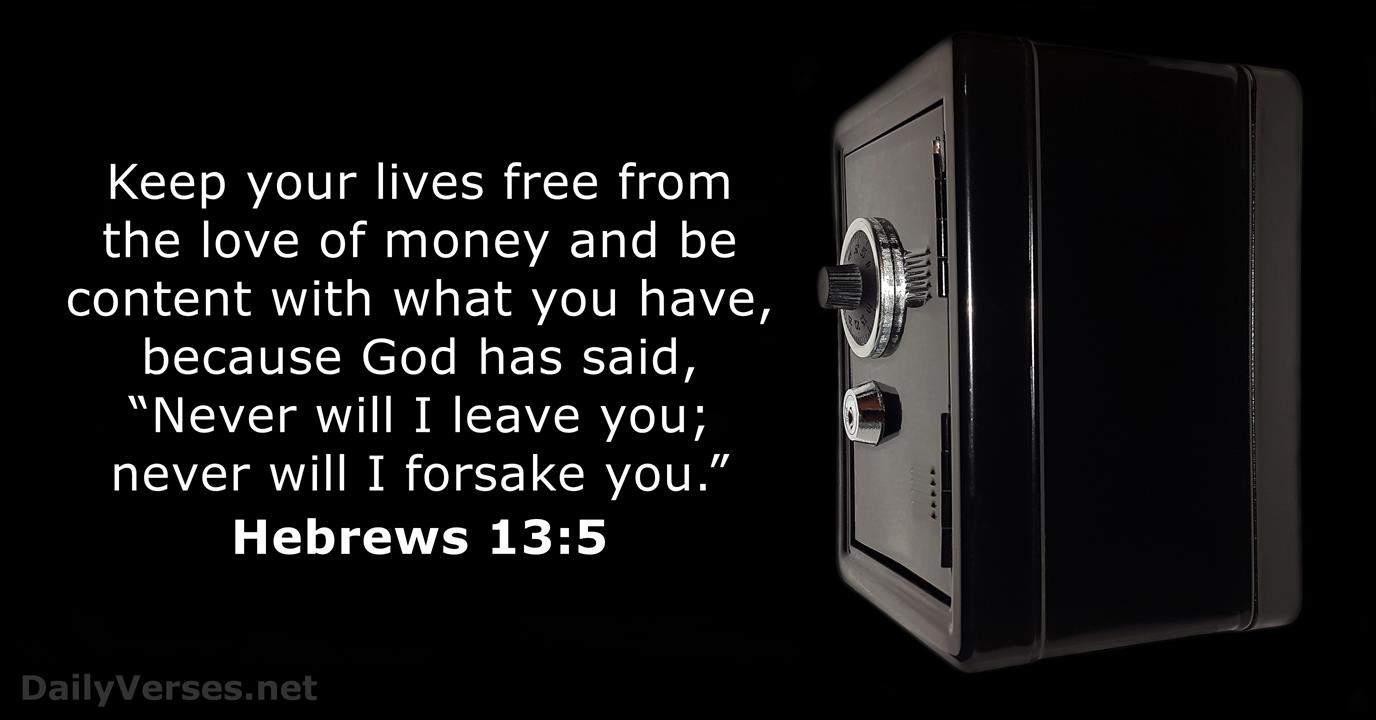 Series: Just Fix It! (Part 2). “Forewarned is Forearmed.”
Problem with Money?
What to do?
Can be your worst enemy.
Satisfaction = Contentment.
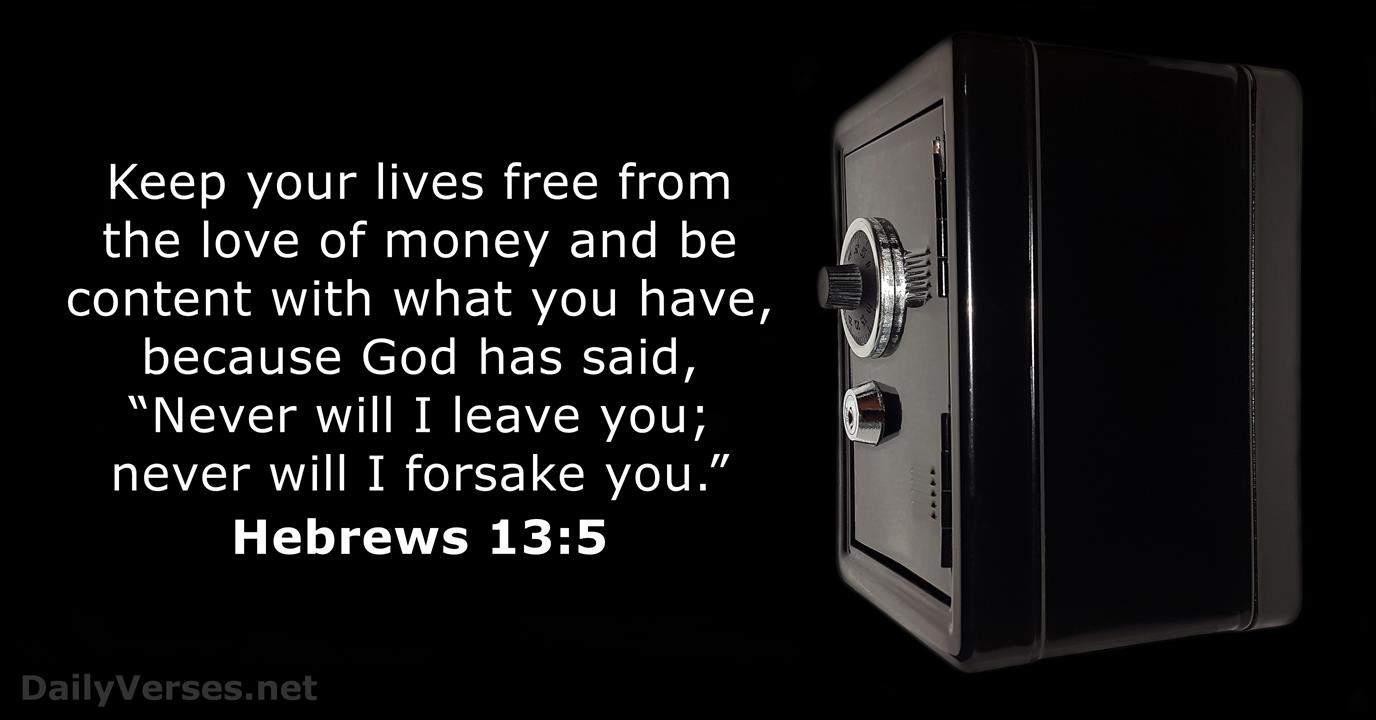 Series: Just Fix It! (Part 2). “Forewarned is Forearmed.”
Problem with Money?
What to do?
Satisfaction = Contentment.
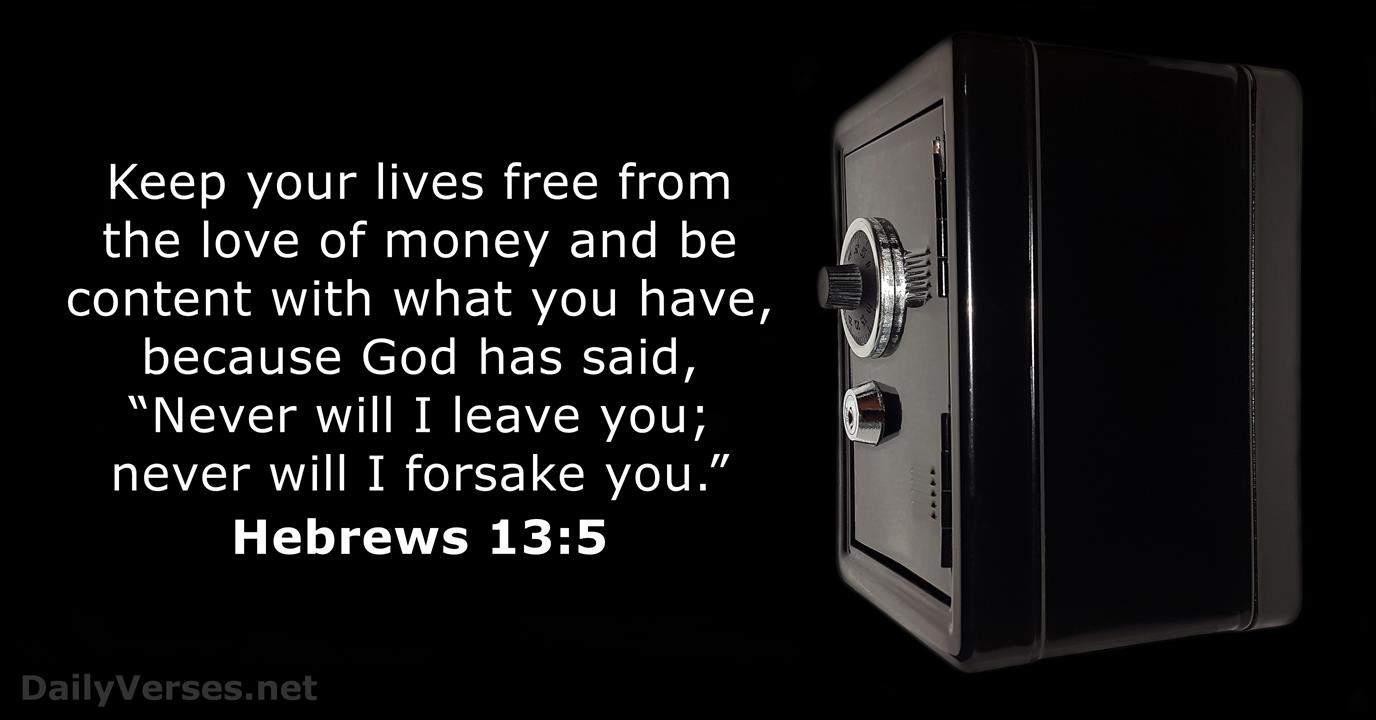 Series: Just Fix It! (Part 2). “Forewarned is Forearmed.”
Problem with Money?
What to do?
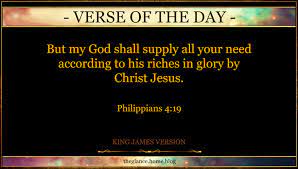 Series: Just Fix It! (Part 2). “Forewarned is Forearmed.”
Problem with Money?
What to do?
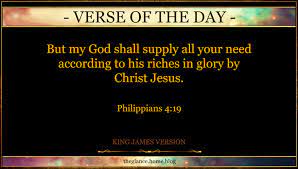 1 Timothy 6:8—
8If we have food and covering, with these we shall be content. (NASB95)
Series: Just Fix It! (Part 2). “Forewarned is Forearmed.”
Problem with Money?
What to do?
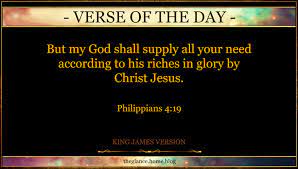 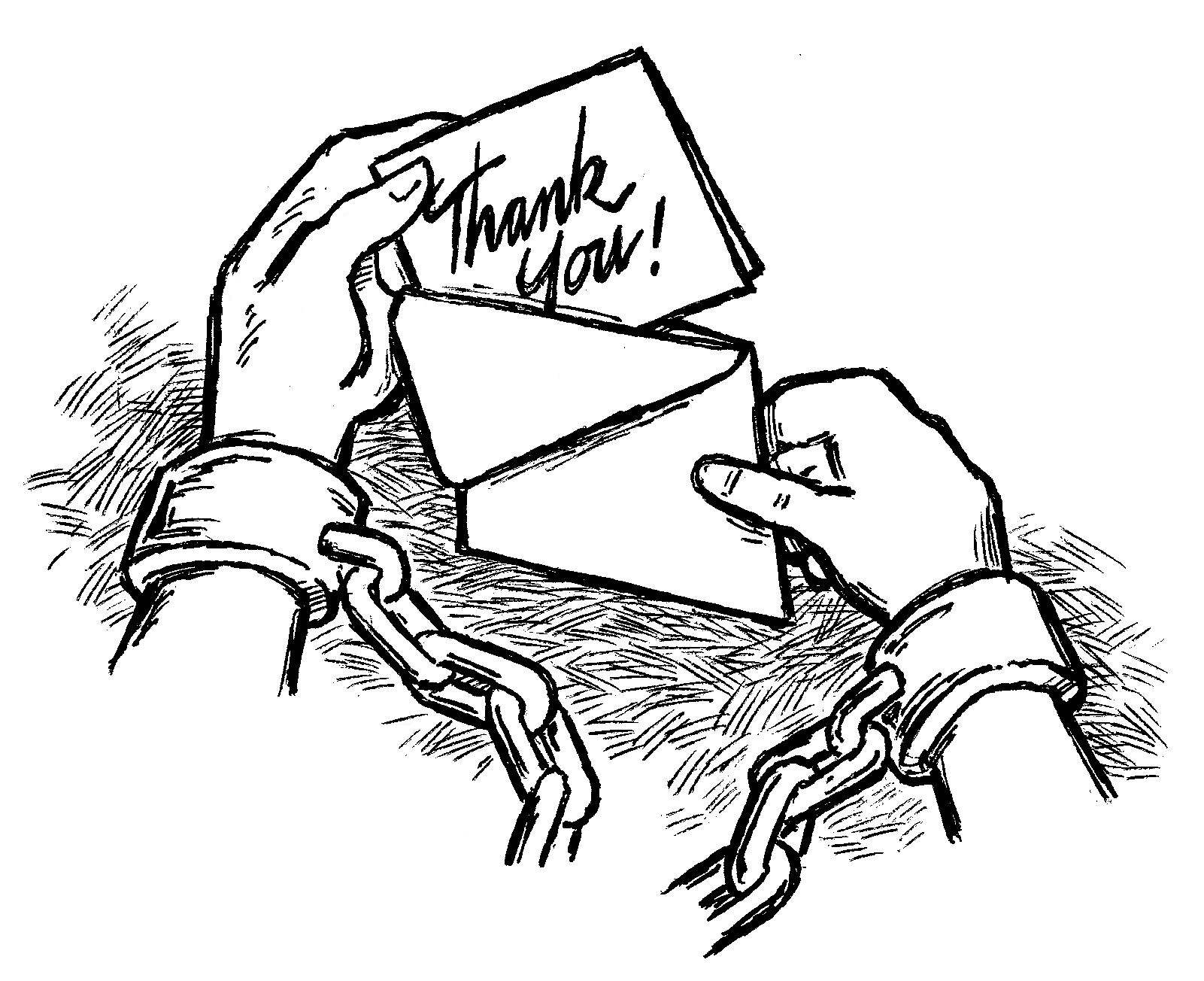 1 Timothy 6:8—
8If we have food and covering, with these we shall be content. (NASB95)
Series: Just Fix It! (Part 2). “Forewarned is Forearmed.”
Problem with 
Temptation?
Series: Just Fix It! (Part 2). “Forewarned is Forearmed.”
Problem with 
Temptation?
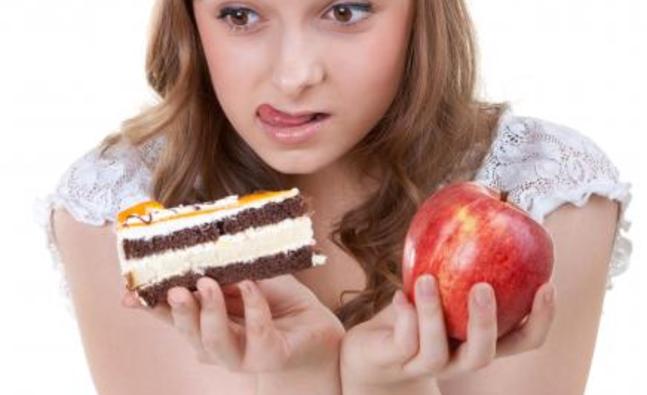 Series: Just Fix It! (Part 2). “Forewarned is Forearmed.”
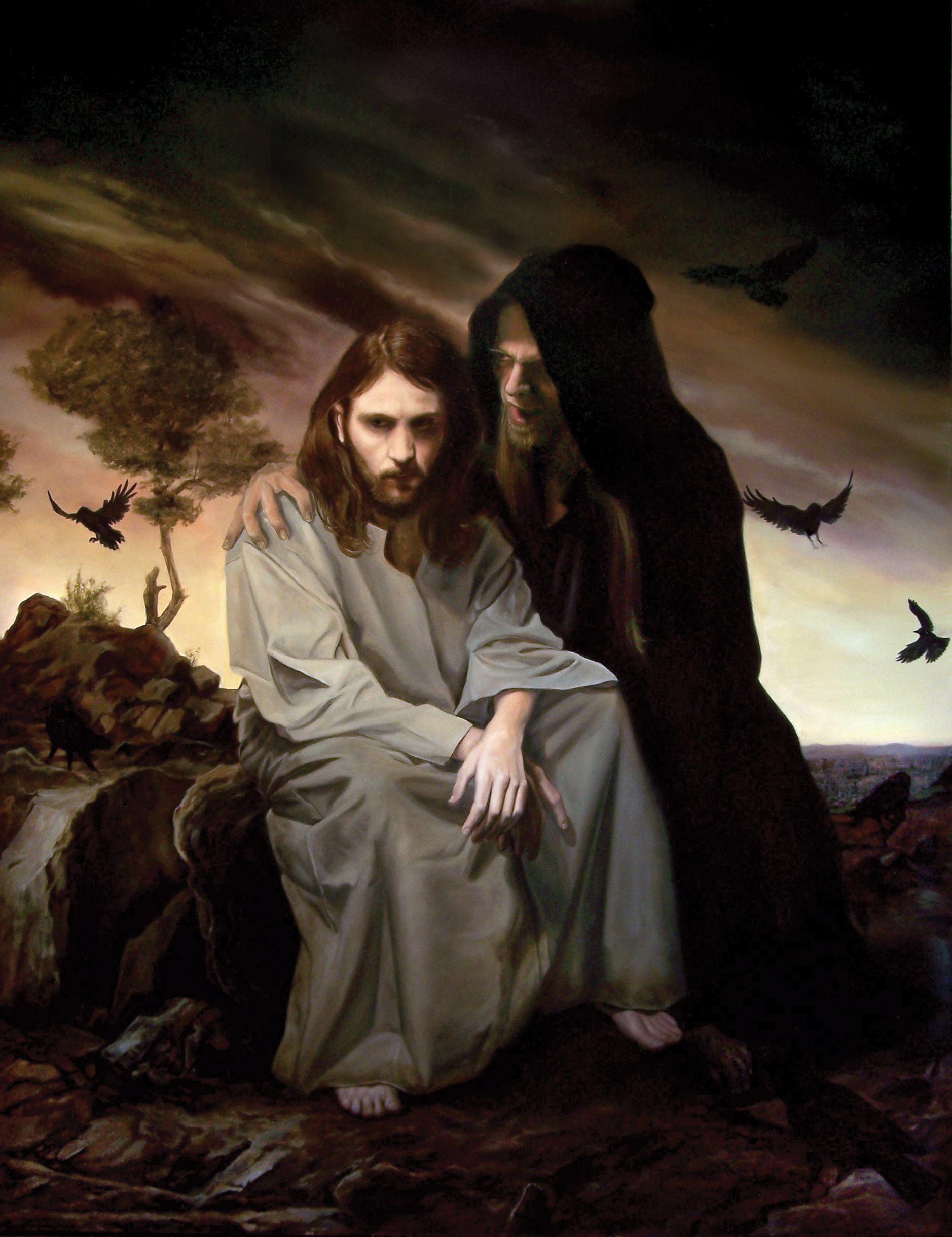 Problem with 
Temptation?
Series: Just Fix It! (Part 2). “Forewarned is Forearmed.”
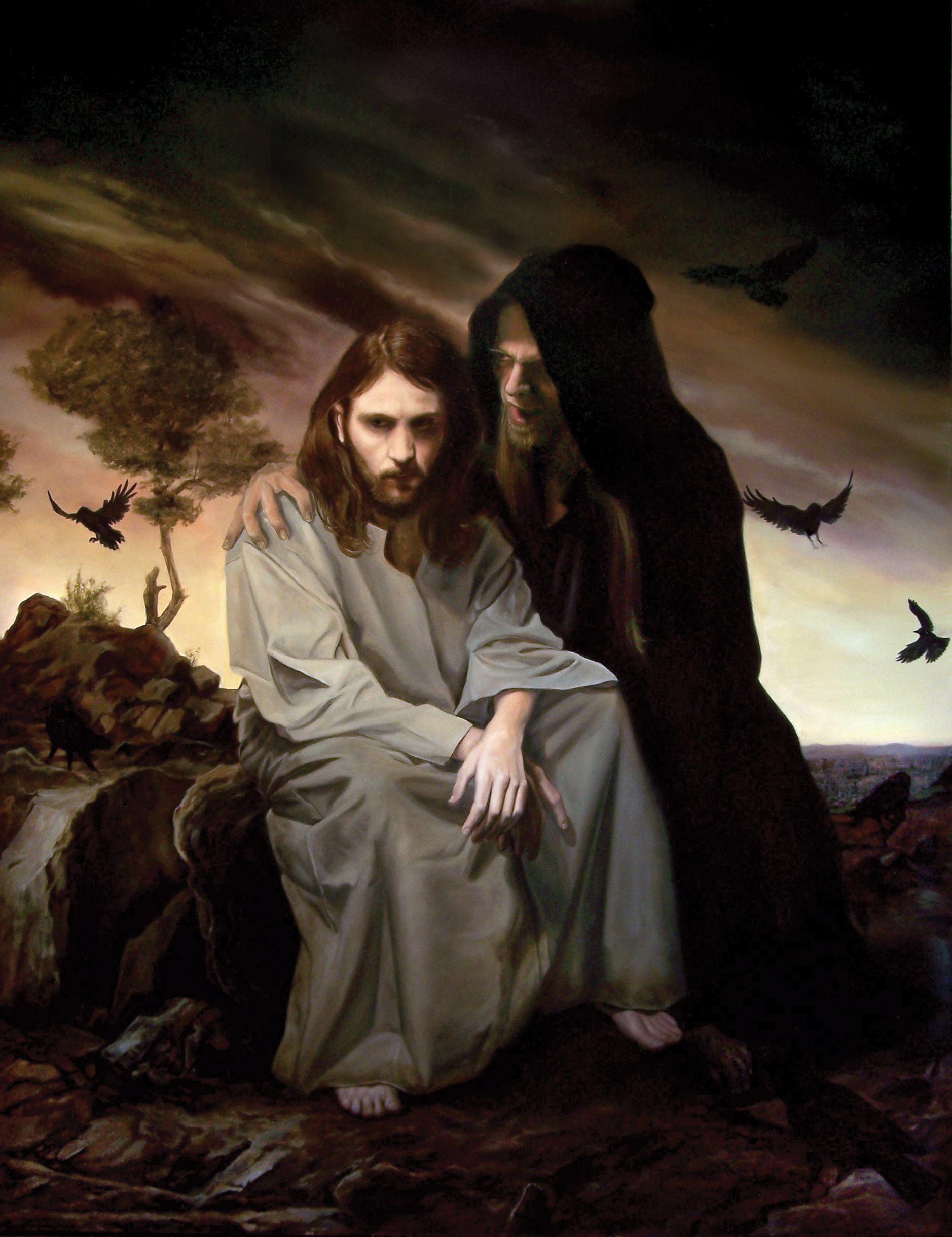 Problem with 
Temptation?


Matthew 4:3—
3 And the tempter came and said to Him, “If You are the Son of God, command that these stones become bread.”
Series: Just Fix It! (Part 2). “Forewarned is Forearmed.”
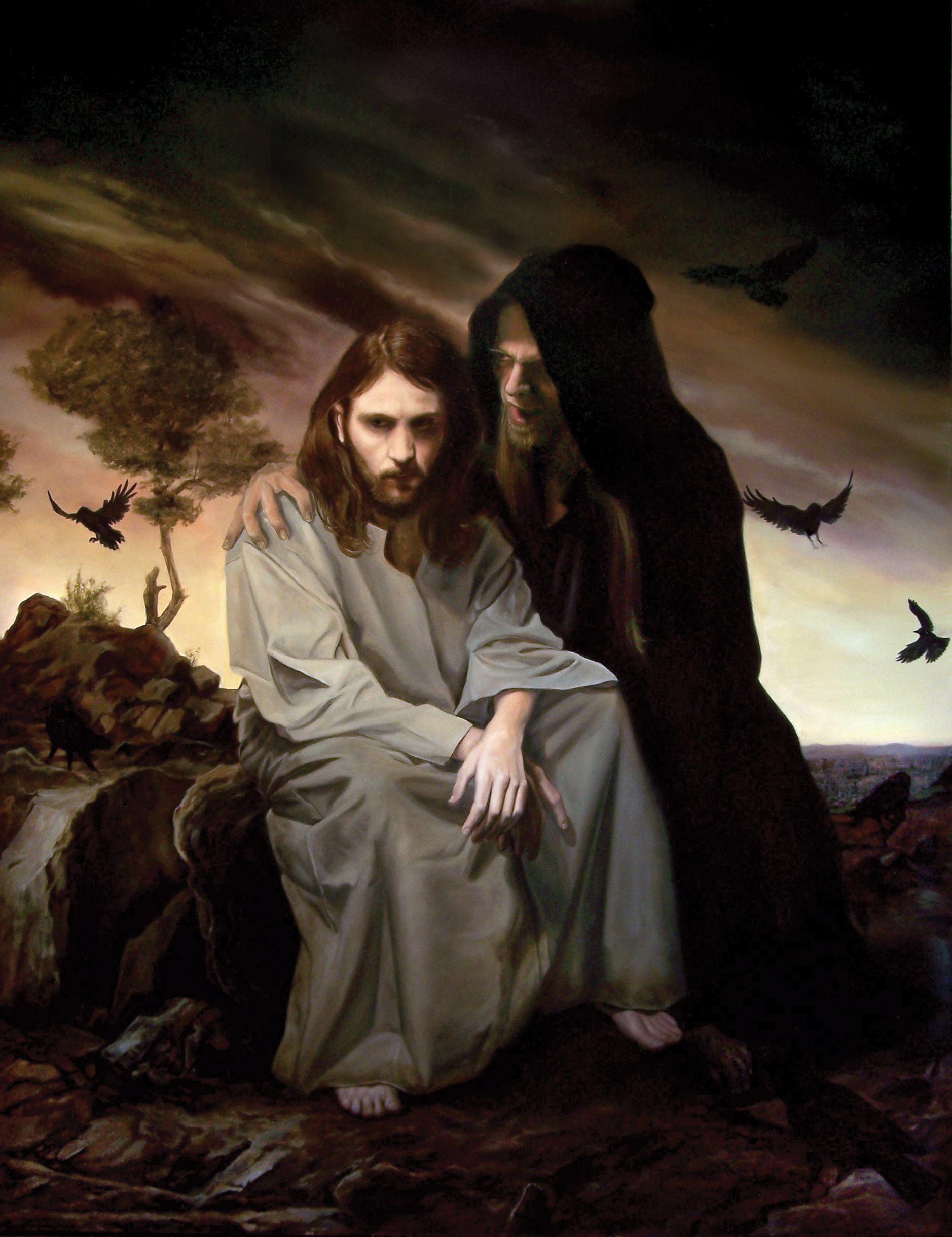 Problem with 
Temptation?
What to do?

Matthew 4:4He answered, “It is written: Man must not live on bread alone but on every word that comes from the mouth of God.” (CSB)
(Deut.8:3)
Series: Just Fix It! (Part 2). “Forewarned is Forearmed.”
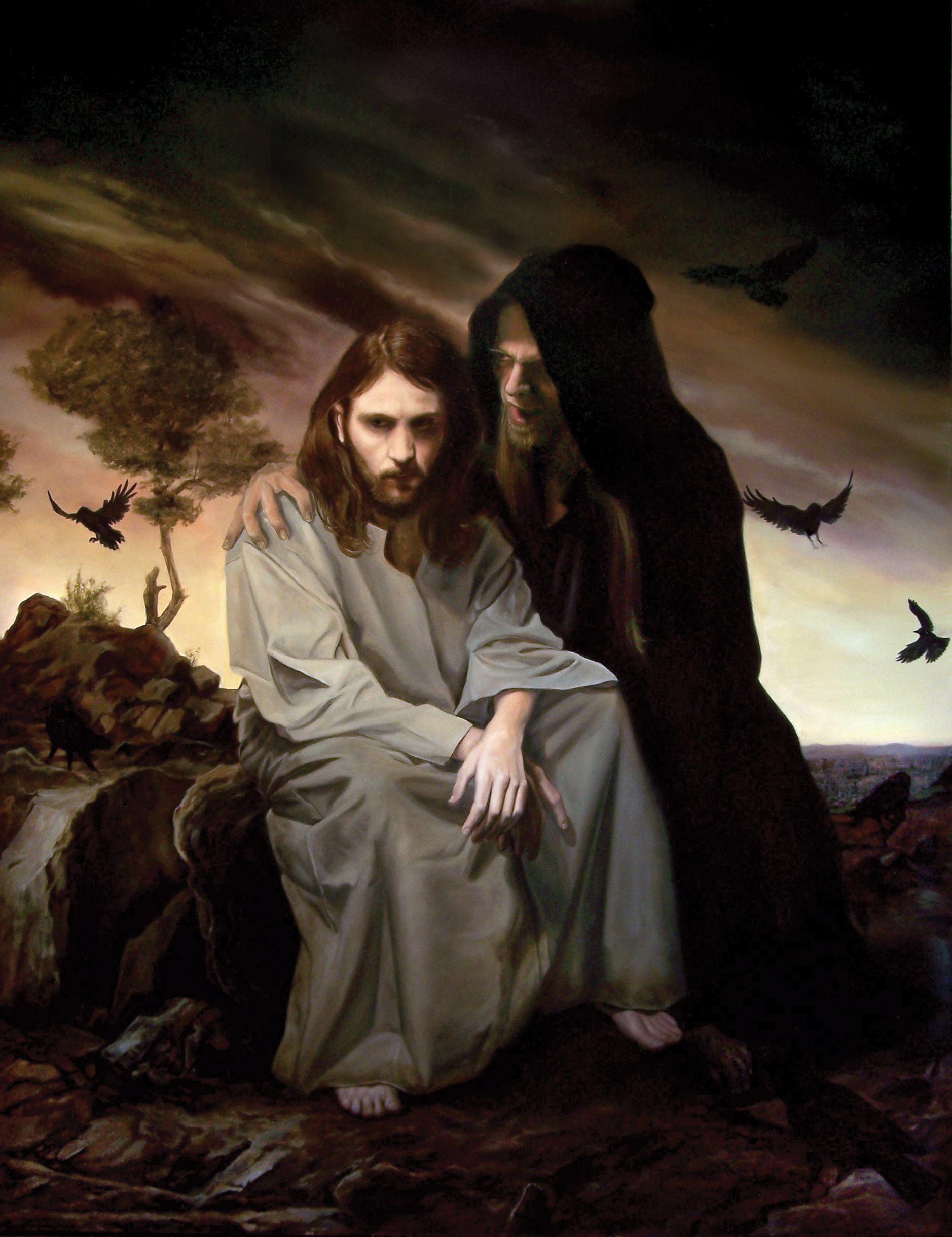 Problem with 
Temptation?
What to do?

Matthew 4:4He answered, “It is written: Man must not live on bread alone but on every word that comes from the mouth of God.” (CSB)
(Deut.8:3)
Series: Just Fix It! (Part 2). “Forewarned is Forearmed.”
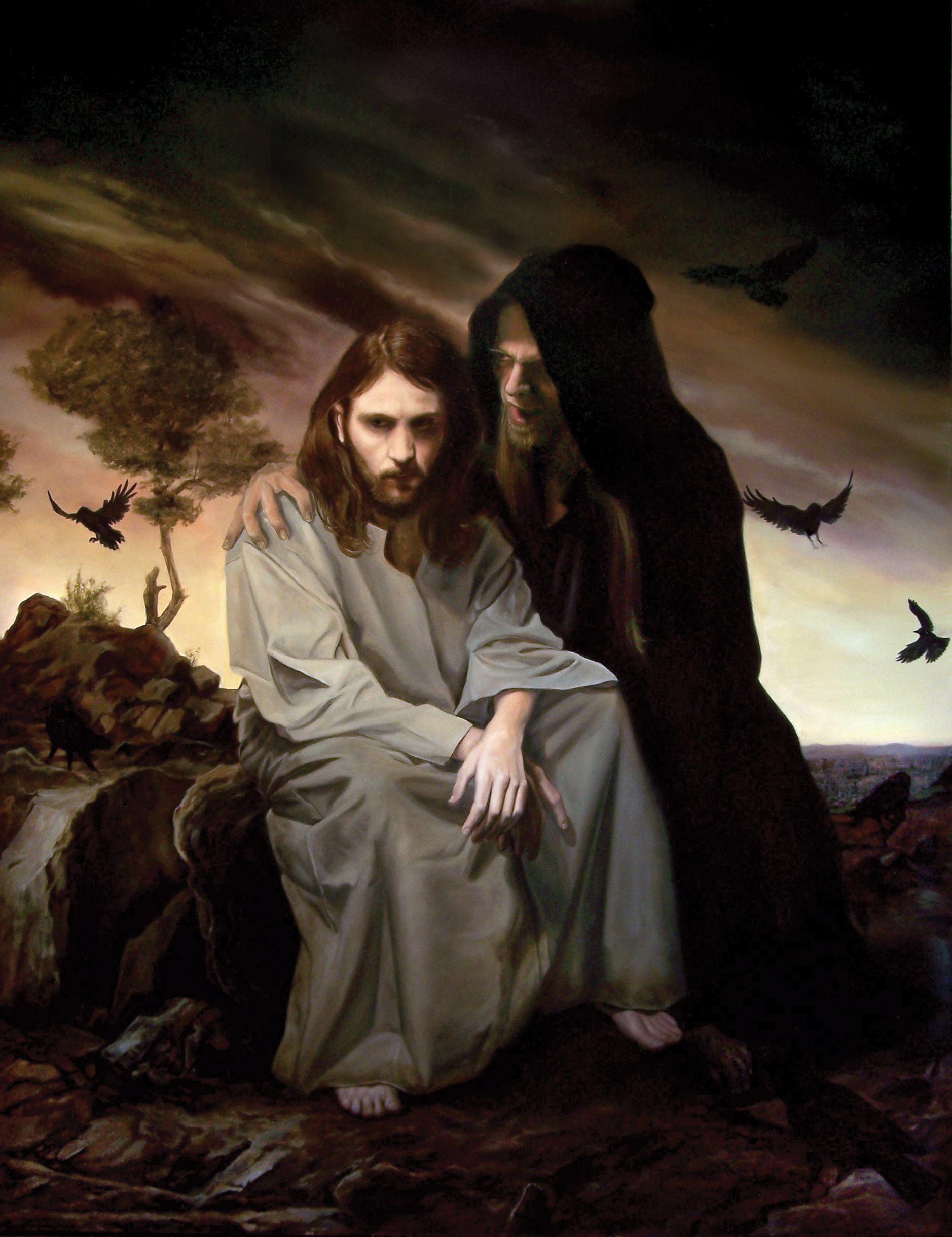 Problem with 
Temptation?

Matthew 4:6—6 and said to him, “If you are the Son of God, throw yourself down. For it is written:
He will give his angels orders concerning you,and they will support you with their handsso that you will not strike your foot against a stone. (CSB)
(Psalm 9111-12)
Series: Just Fix It! (Part 2). “Forewarned is Forearmed.”
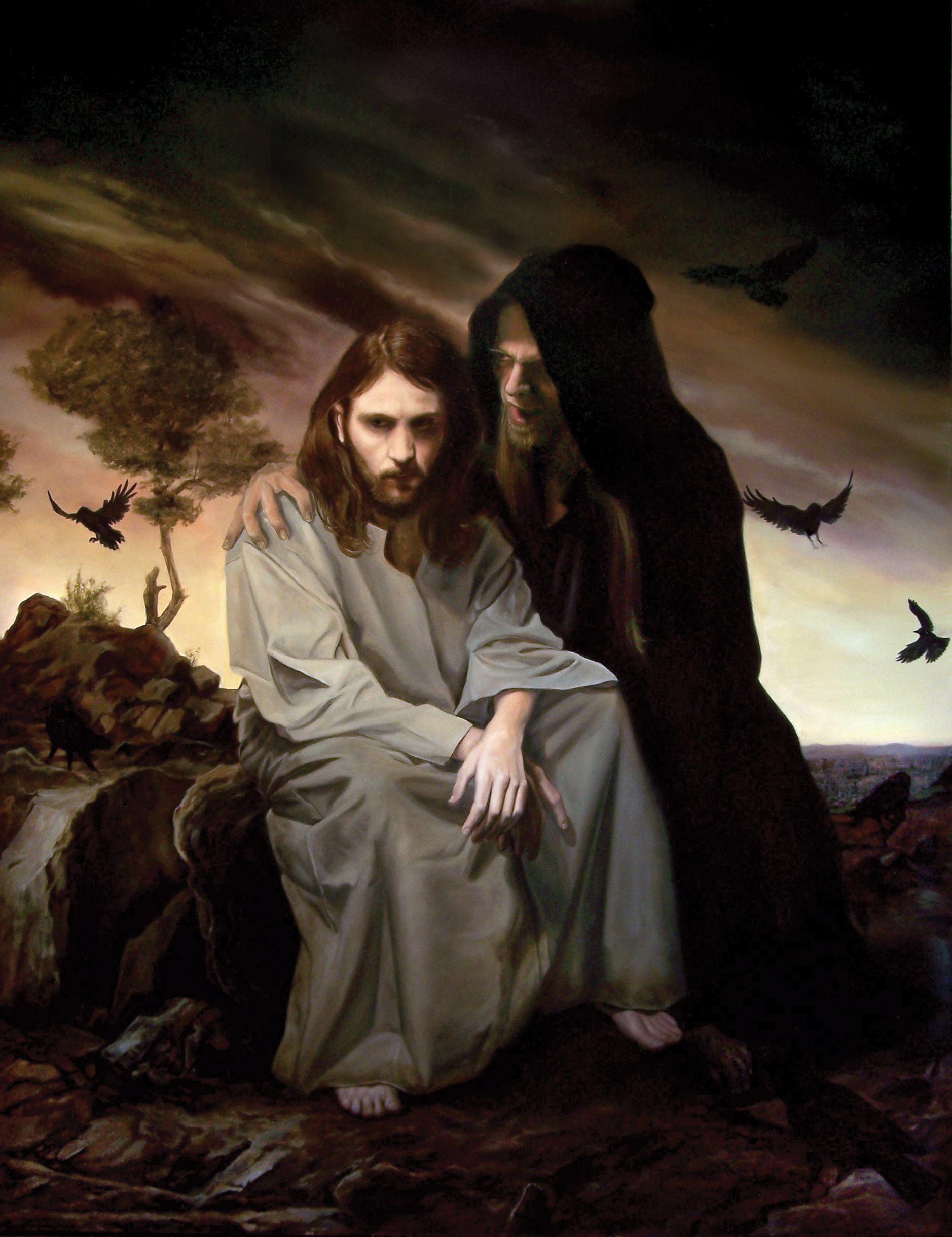 Problem with 
Temptation?
What to do?
Series: Just Fix It! (Part 2). “Forewarned is Forearmed.”
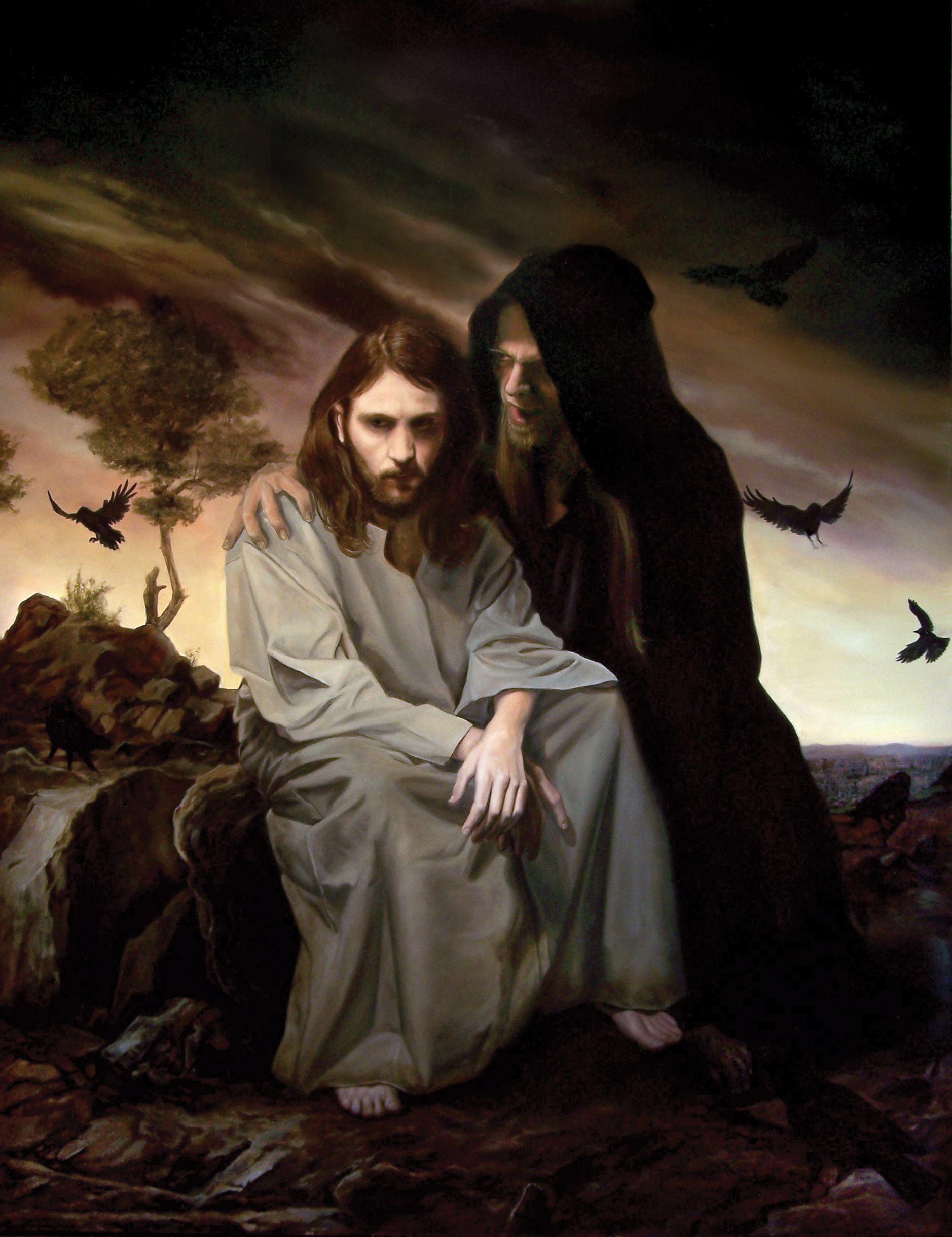 Problem with 
Temptation?
What to do?

Matthew 4:7—Jesus told him, “It is also written: Do not test the Lord your God.” (CSB)
(Deuteronomy 6:16)
Series: Just Fix It! (Part 2). “Forewarned is Forearmed.”
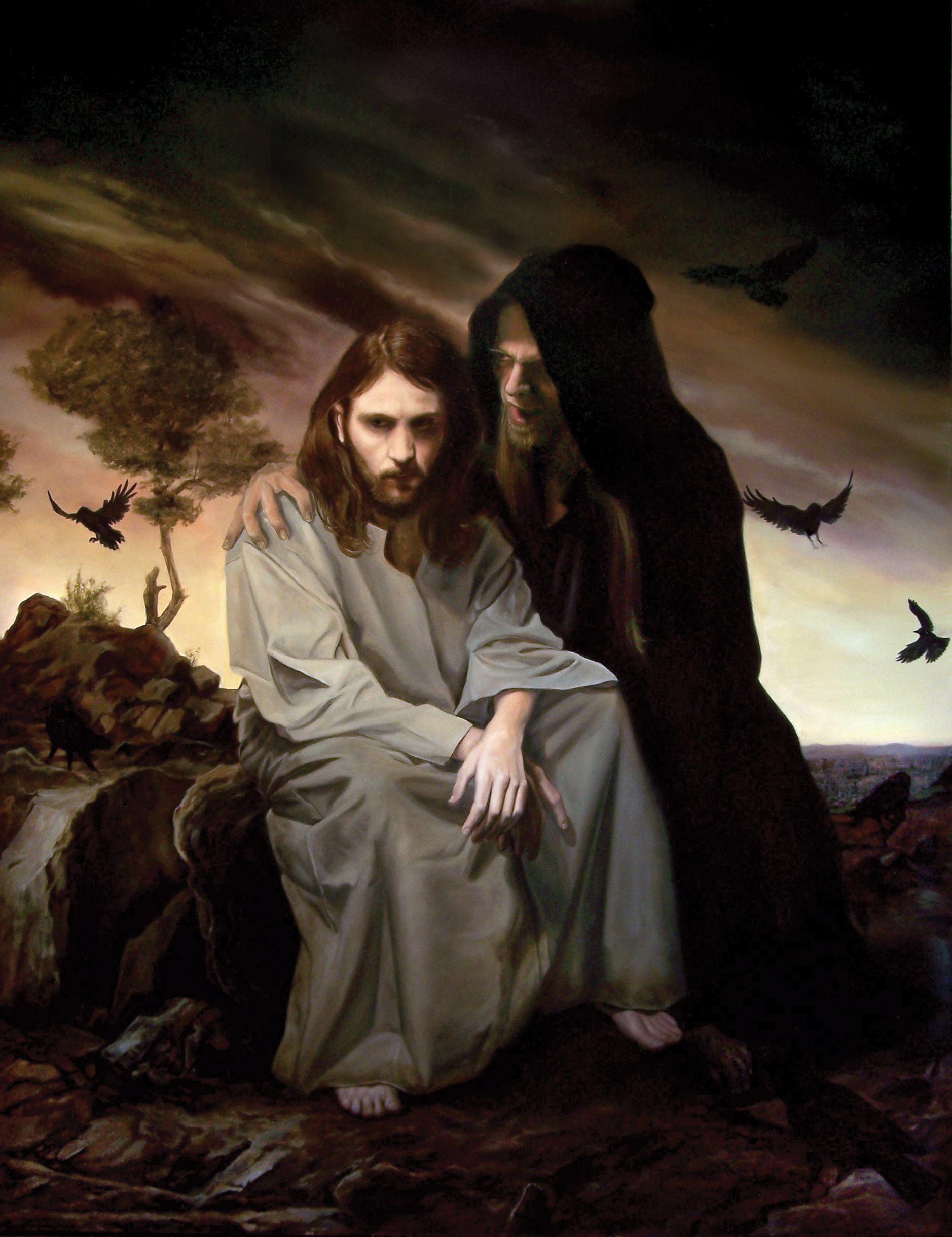 Problem with 
Temptation?


Matthew 4:9—9 And he said to him, “I will give you all these things if you will fall down and worship me.” (CSB)
Series: Just Fix It! (Part 2). “Forewarned is Forearmed.”
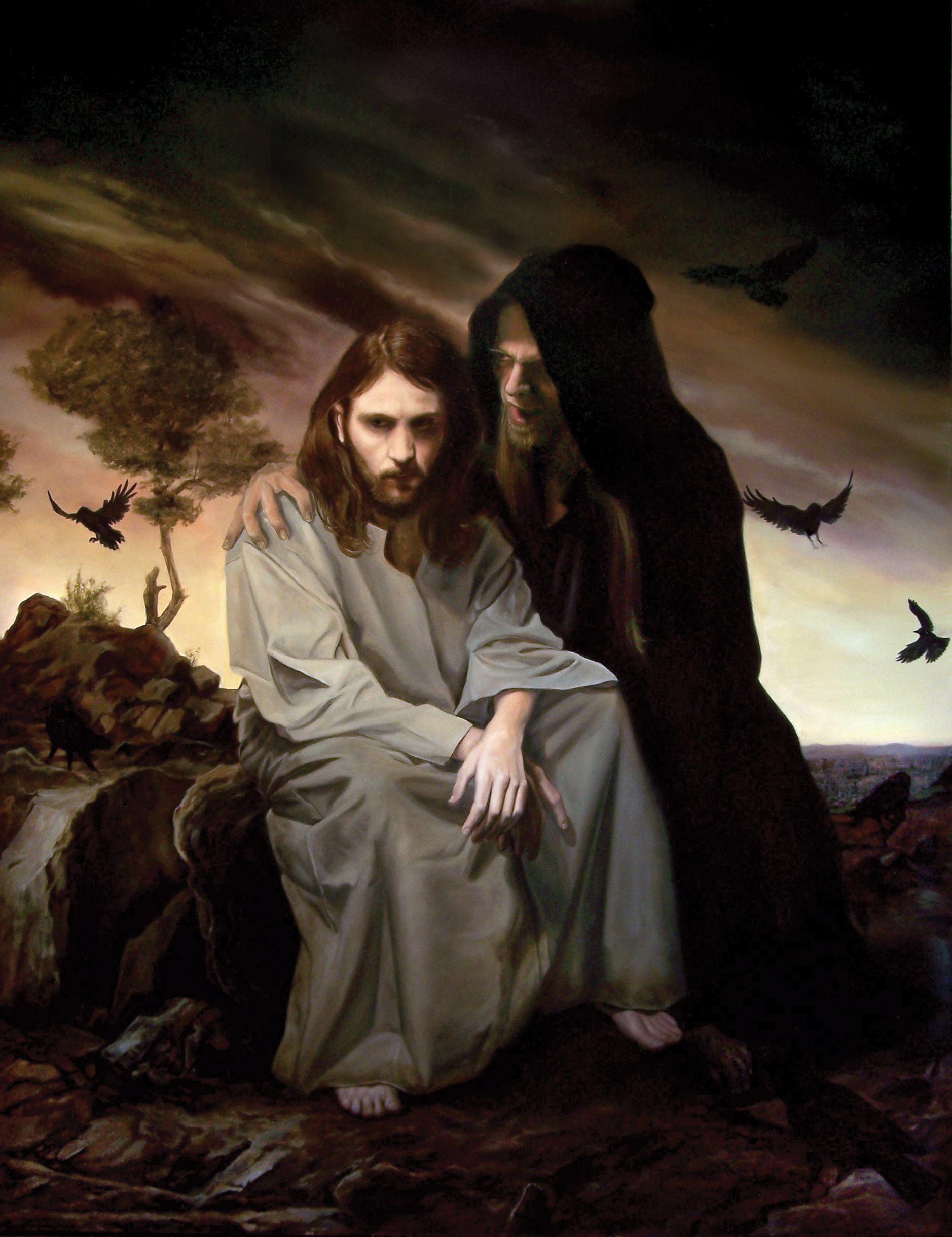 Problem with 
Temptation?
What to do?

Matthew 4:10—Then Jesus told him, “Go away, Satan! For it is written: Worship the Lord your God, and serve only him.”(CSB)
(Deuteronomy 6:13)
Series: Just Fix It! (Part 2). “Forewarned is Forearmed.”
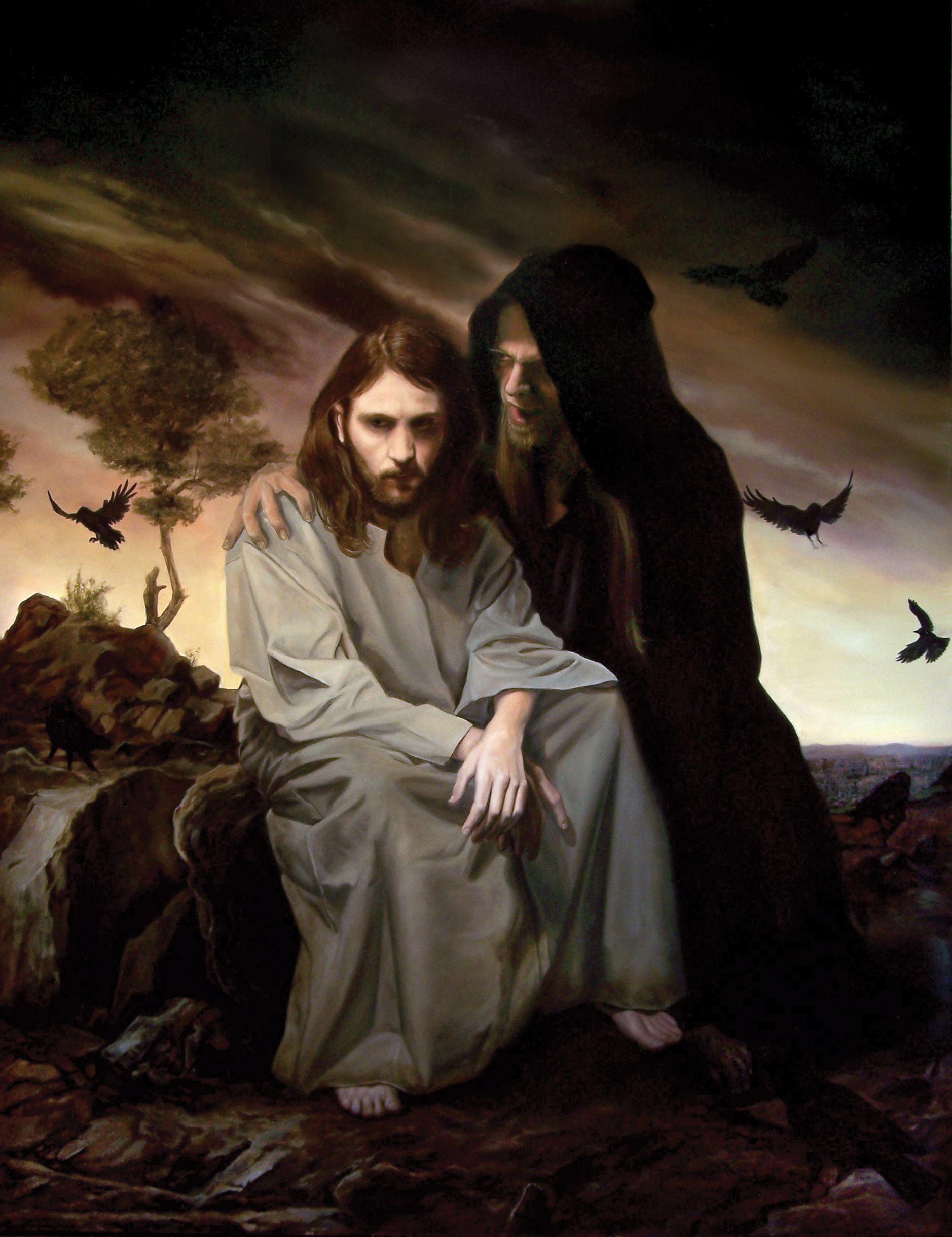 Problem with 
Temptation?
What to do?

Matthew 4:10—Then Jesus told him, “Go away, Satan! For it is written: Worship the Lord your God, and serve only him.”(CSB)
(Deuteronomy 6:13)
Series: Just Fix It! (Part 2). “Forewarned is Forearmed.”
Problem with 
Temptation?
What to do?
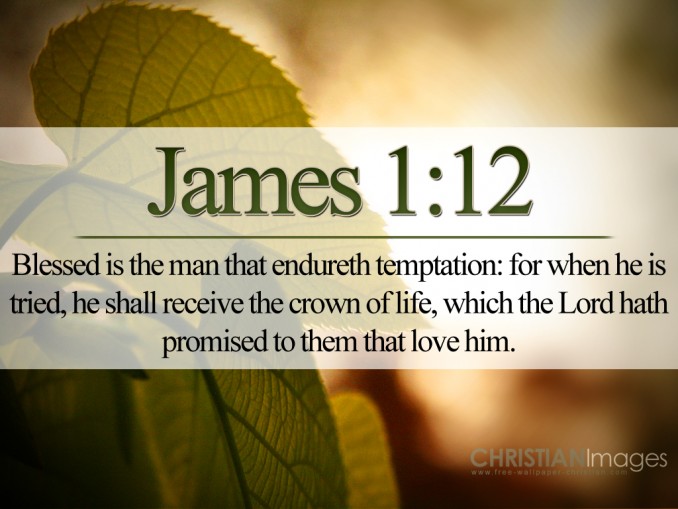 Series: Just Fix It! (Part 2). “Forewarned is Forearmed.”
Problem with Temptation?
What to do?
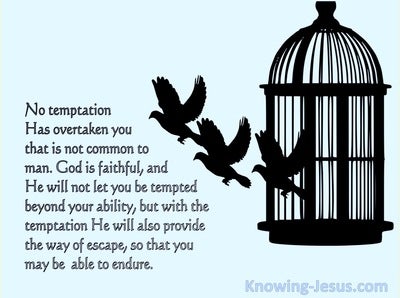